GALE IN CONTEXT: 
Escape Room
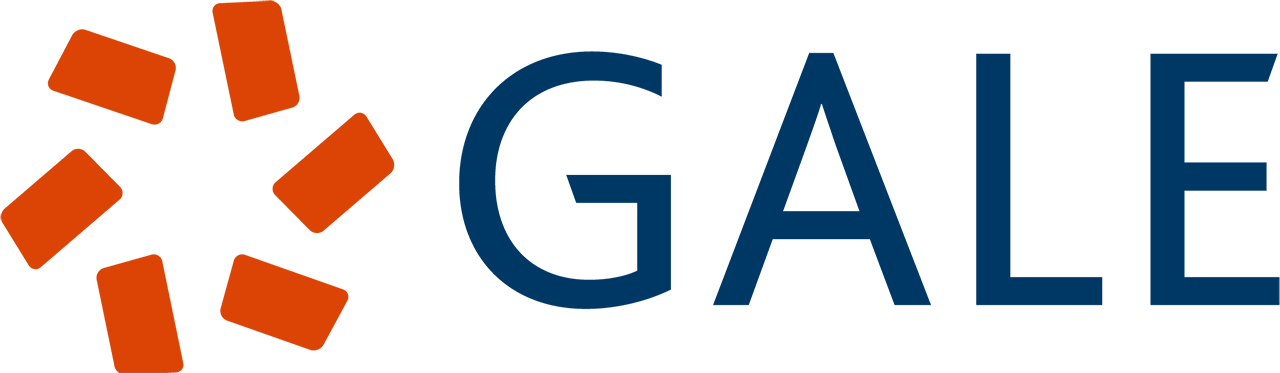 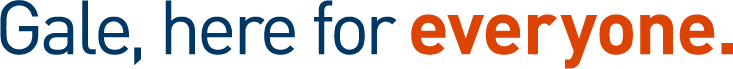 TABLE OF CONTENTS
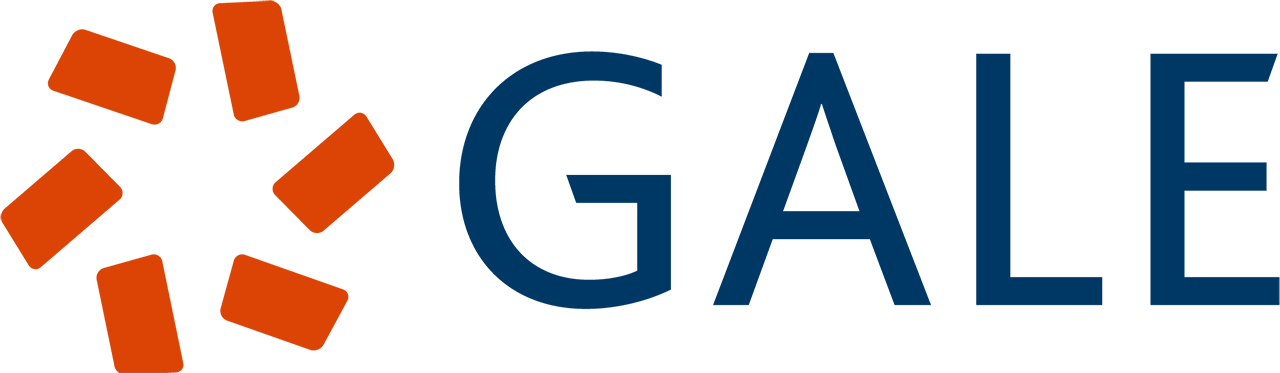 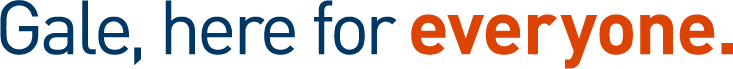 INSTRUCTIONS
Print and organize all necessary activity materials (see Printing Suggestions). Some stations consist of cut-and-sort activities. You can choose to have students cut these as they progress and then sort or, you can have them cut and placed in envelopes or folders before they begin.  

Tasks can be set up as stations or as completion tasks where groups remain in one location. In either setup, it is important to have materials prepared that equal the number of groups. Having a folder/envelope for each task is best practice. 

Gale resources should be accessed through the Gale In Context database. 

See Task Directions on pages 4-5 to determine how many questions you need to develop for each escape room activity. Note that since this is a PowerPoint document, these are suggestions and can be adjusted at the teacher’s discretion.
BEFORE
Walk around the room and assist groups when necessary. Each time a group finishes a task, check their code to approve them to go onto the next one.
DURING
AFTER
Review reading material with students. This activity works well as an introduction to a topic, or as a culminating activity at the end of a unit. Students can reflect about what they learned during the activity with reflection writing or use what they learned as a starting point for a deeper research project.
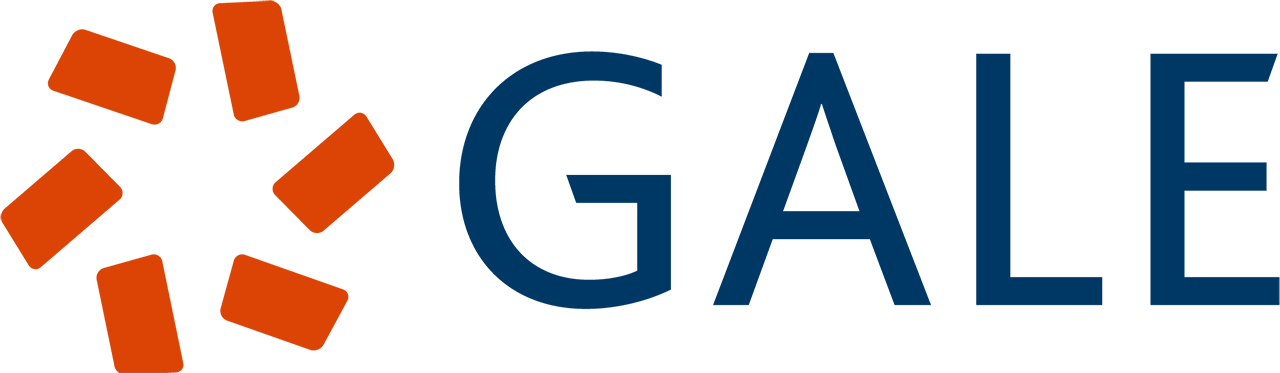 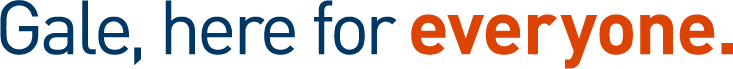 [Speaker Notes: Directions on pages 4-5 provide more detail on each task individually.]
TASK 1:
Instructions: Students will read the assigned Gale In Context document. Students will answer the FIVE questions that you develop to go with the article on their group answer key. All answers should be one word. For each answer, the highlighted letter is what will form their code. 

Arrangements: There are 2 sets of questions per page to cut back on copies. See Resource Access for best practices on sharing Gale content with students.
TASK 2:
Instructions: Students will use the hieroglyphics cipher tool to decode the clues that you develop for them using your Gale In Context document. Students will answer the SIX fill-in-the-blank clues that you develop for them. Use the snipping tool to spell out clues for your students. They will record the clues on their group answer sheet. The correctly deciphered words will serve as their code.

Arrangements: It is recommended to make several copies of the cipher so that all students in the group can have one and work together to decode.
TASK 3:
Instructions: Students will read the assigned Gale In Context document. Choose EIGHT events from the resource that students will be tasked with putting in chronological order. Once in the correct order, the timeline will reveal the code which they will record on their group answer key. 

Arrangements: The activity for this is a cut and sort activity. You can have students cut them and then sort or have them precut and stored in an envelope or bag. See Resource Access for best practices on sharing Gale content with students.
TASK 4:
Instructions: Students will read the assigned Gale In Context document. Create SEVEN multiple choice questions for students to answer based on the resource. When questions are placed in order and answered correctly, this will reveal the code that they will record on the group answer key.
 
Arrangements: The questions for this are a cut and sort. You can have students cut them and then sort or have them precut and stored in an envelope or bag. See Resource Access for best practices on sharing Gale content with students.
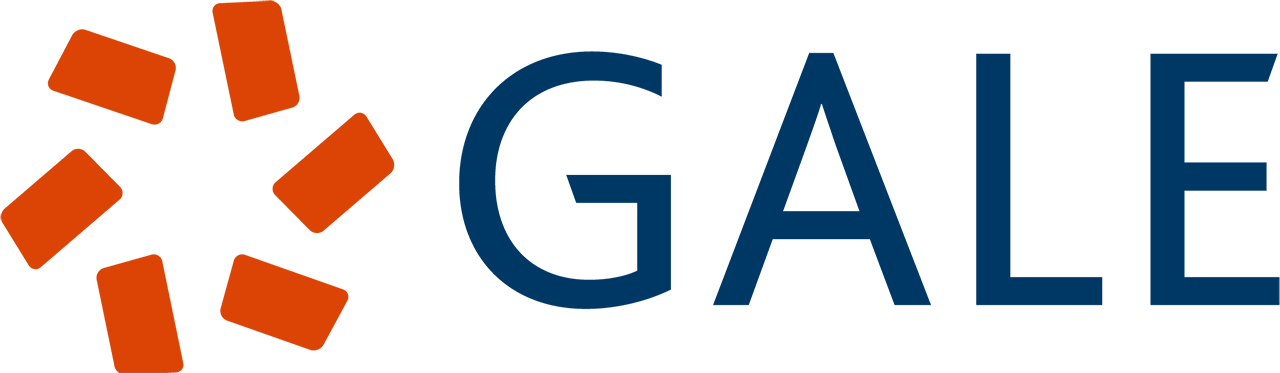 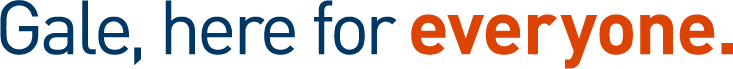 [Speaker Notes: Since this is a PowerPoint document, the number of questions for each task are suggestions and can be adjusted at your discretion. Adjust the options on the answer sheet to fit your individual class needs.]
TASK 5:
Instructions: Students will access the images section on the _______________topic page via Gale In Context: ______________Have EIGHT images printed for students to view. Students will match the image to the correct description using the Gale In Context database. . Matches will reveal the code. Students will record code on group answer sheet.

Arrangements: The activity for this is a cut and sort activity. You can have students cut them and then sort or have them precut and stored in an envelope or bag.
TASK 6:
Instructions: Students will read the assigned Gale In Context biography document. Students will use the biography to complete a profile page. The final section is a quote, which you will write out for student to decode using the pigpen cipher tool on page 27.  Students will then use the pigpen cipher to decode. They will write the decoded quote on the group answer sheet.

Arrangements: If printing, print enough ciphers for each student so they can all work together to answer the puzzle. Use the snipping tool to write out the quote using the pigpen cipher. See Resource Access for best practices on sharing Gale content with students.
TASK 7:
Instructions: Students will read the assigned Gale In Context document. Create SIX matching questions based on the resource. Students will match the correct answers to reveal their final code. Students will record code on group answer sheet.

Arrangements: The activity for this is a cut and sort activity. You can have students cut them and then sort or have them precut and stored in an envelope or bag. See Resource Access for best practices on sharing Gale content with students.
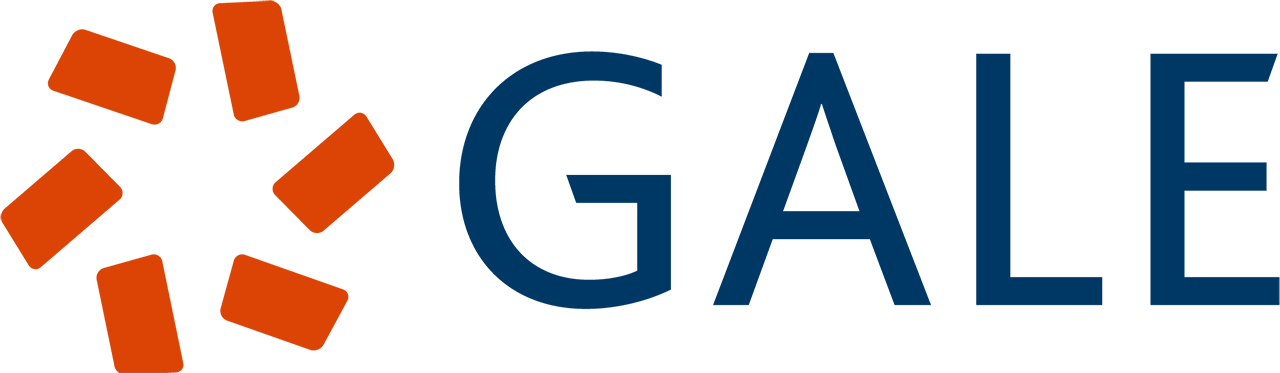 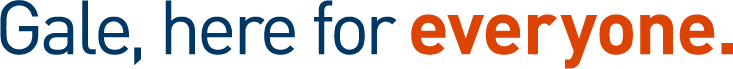 [Speaker Notes: Since this is a PowerPoint document, the number of questions for each task are suggestions and can be adjusted at your discretion. Adjust the options on the answer sheet to fit your individual class needs.]
RESOURCE ACCESS
The best way to have students access task articles it to have them visit Gale In Context and perform an Advanced Search. 

Provide students with the Gale Document Number. 

They will then select Gale Document Number from the Field drop-down menu and enter the document numbers below to access the content for each task.
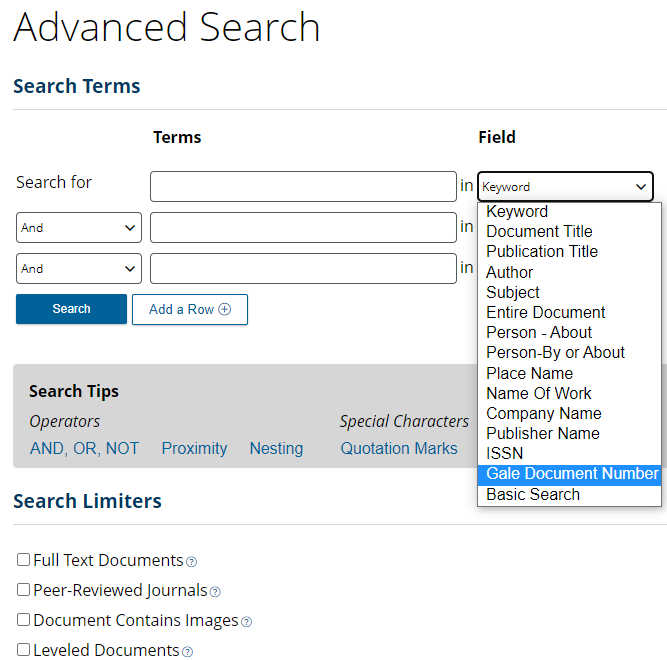 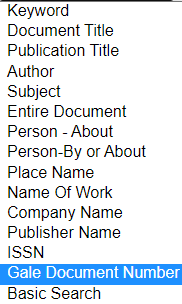 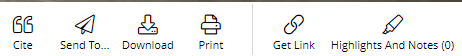 Articles can also be shared with students via the Get Link tool.
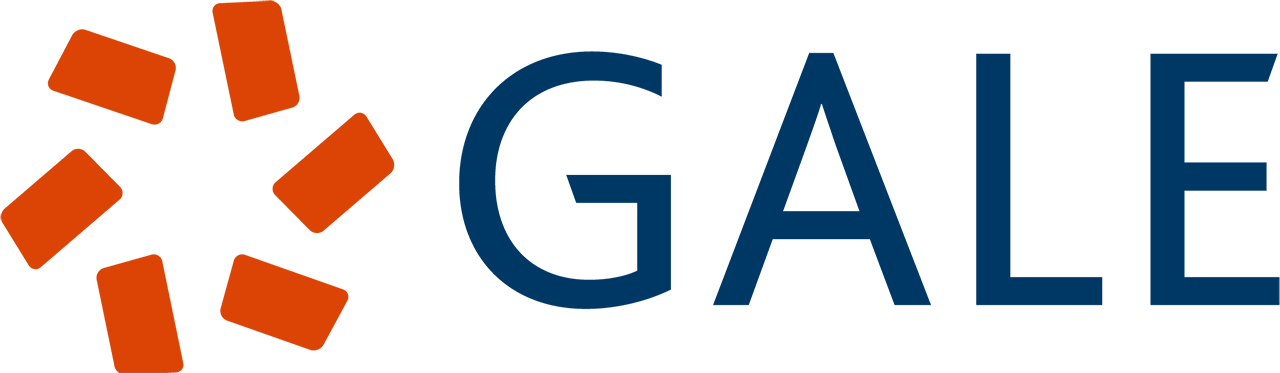 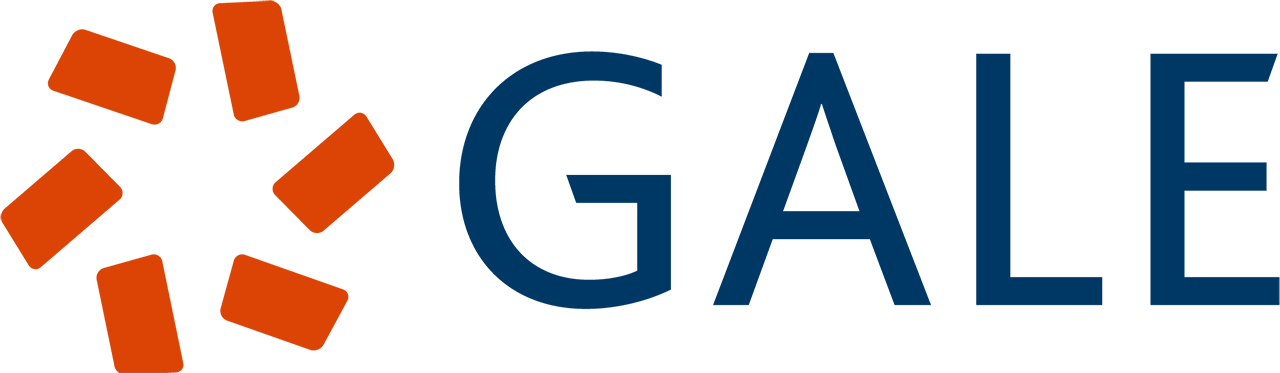 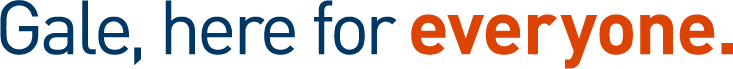 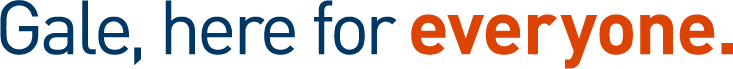 [Speaker Notes: To share your chosen Gale documents with your students, the options of Gale Document Number and using the Get Link tool are considered best practice.]
PRINTING SUGGESTIONS
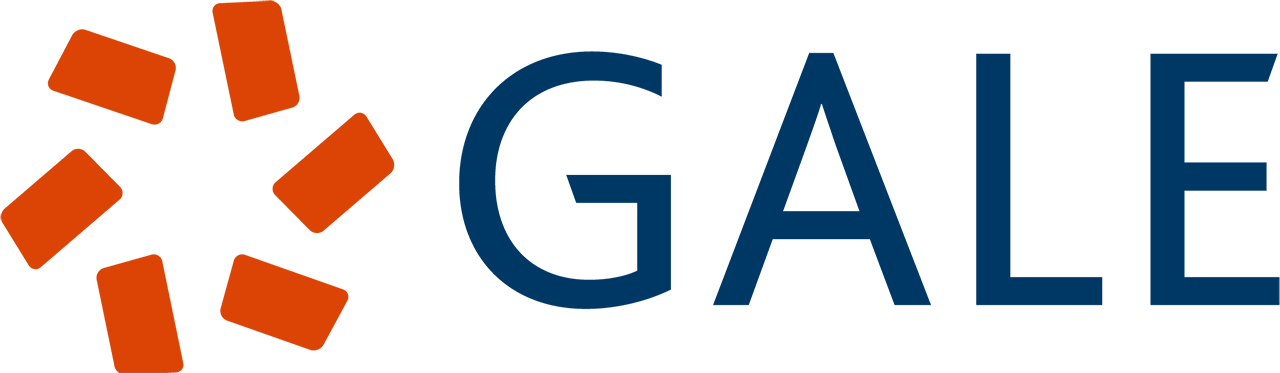 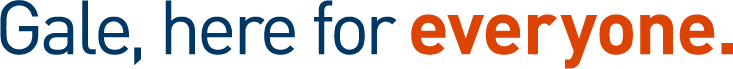 [Speaker Notes: Some documents are 2-per page to decrease the number of needed copies. Once cut-and-sort activities are printed and cut out, it is recommended to keep them in an envelope or bag for each group. Consider laminating for future use. 

It is recommended that you make 1 copy per student of both ciphers (pages 19 and 31).]
Gale In Context
Escape Room
ANSWER 
SHEET
Group Members:
TASK 1
TASK 3
TASK 2
1. 
2. 
3. 
4. 
5. 
6.
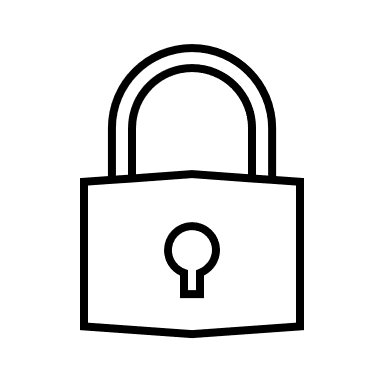 TASK 4
_____  _____  _____  _____  _____  _____  ____
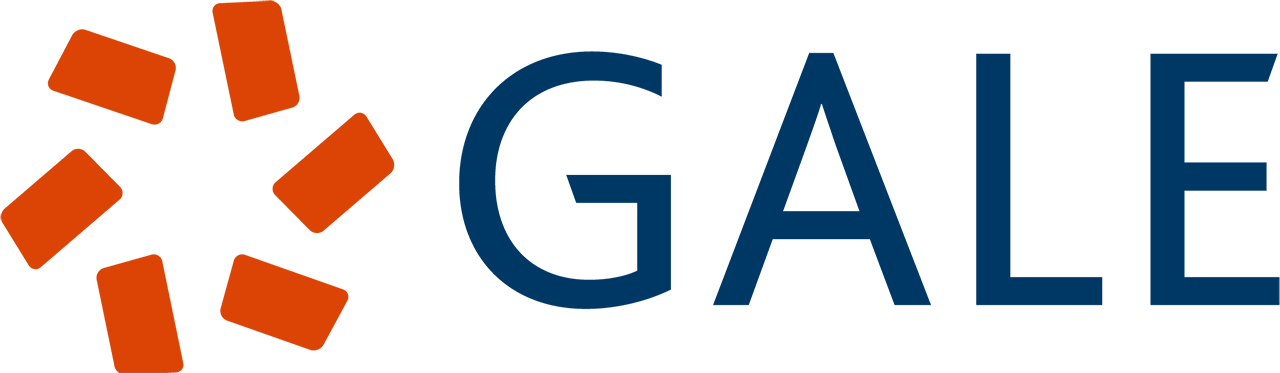 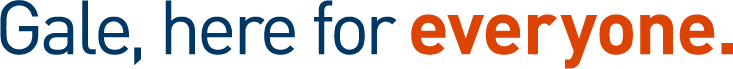 [Speaker Notes: This answer sheet can be adapted to fit your own needs. Currently, the answer sheet is designed with the following:
Task 1: Five questions designed with a one-word answer **See the Example Answer Sheet (p. 11) on how to highlight certain boxes to reveal a code after answering correctly.
Task 2: Six fill-in-the-blank questions with hieroglyphics answers
Task 3: Eight events that will be put in chronological order
Task 4: Seven multiple-choice questions
Task 5: Eight images that will be matched to an image description
Task 6: A biography activity where students will use the pigpen cipher to decode a quote
Task 7: Six matching questions]
TASK 5
_______    _______    _______    _______    _______    _______    _______    _______
               1             2            3             4            5             6             7            8
TASK 6
“____________________________________________
____________________________________________
___________________________________________.”
-
NOTES
TASK 7
1. _________
2. _________
3. _________
4. _________
5. _________
6. _________
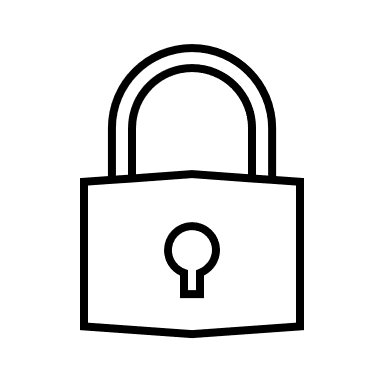 YOU 
ESCAPED!
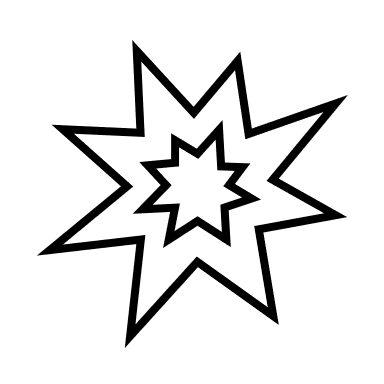 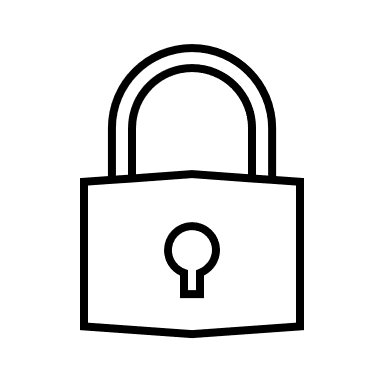 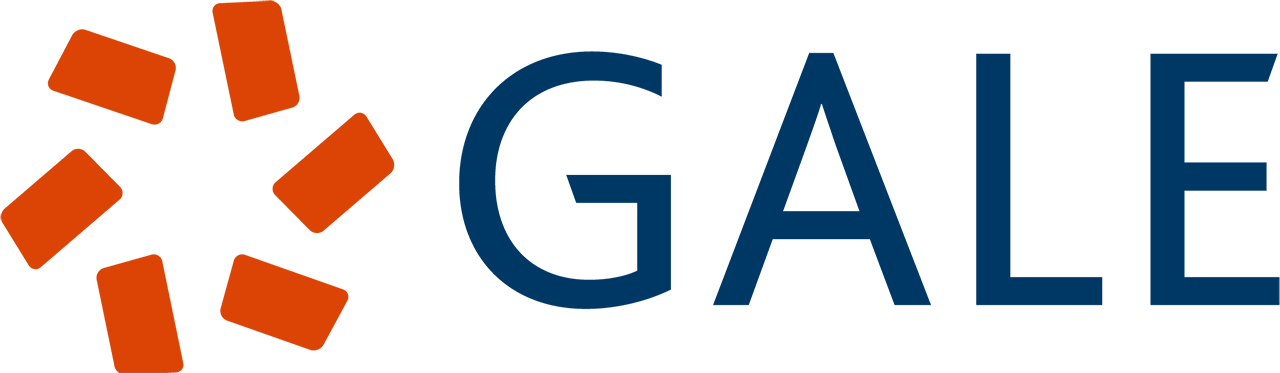 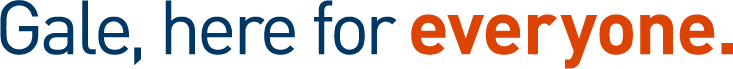 [Speaker Notes: This answer sheet can be adapted to fit your own needs. Currently, the answer sheet is designed with the following:
Task 1: Five questions designed with a one-word answer **See the Example Answer Sheet (p. 11) on how to highlight certain boxes to reveal a code after answering correctly.
Task 2: Six fill-in-the-blank questions with hieroglyphics answers
Task 3: Eight events that will be put in chronological order
Task 4: Seven multiple-choice questions
Task 5: Eight images that will be matched to an image description
Task 6: A biography activity where students will use the pigpen cipher to decode a quote
Task 7: Six matching questions]
The following two slides are an example of a completed answer sheet
[Speaker Notes: The completed answer key is from the Gale In Context: Middle School Ancient Civilizations Escape Room.]
Gale in Context: Middle School
Ancient Civilizations Escape Room
EXAMPLE ANSWER
KEY
Group Members:
TASK 1
TASK 2
TASK 3
1. Pharaohs
2. Nile
3. Pyramids
4. mummification
5. Giza
6. Alexander
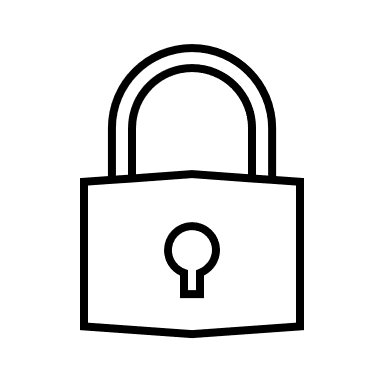 TASK 4
__A__  __N__  __C__  __I__  __E__  __N__  __T__
TASK 5
__J__   __U__    __J__  __G__  __P__  __N__  __P__   __M__  __A__  __R__   __R__ __A__
   1      2       3      4       5      6       7       8       9     10     11    12
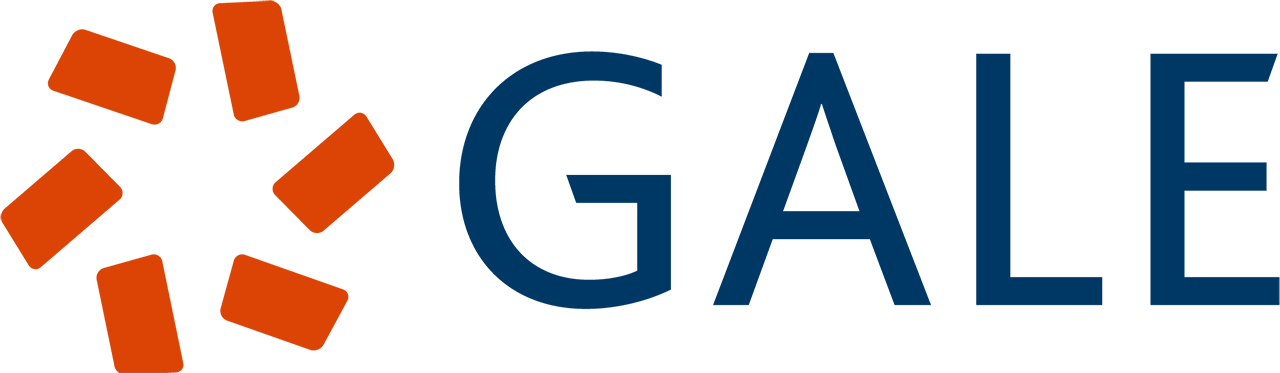 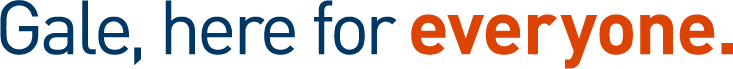 [Speaker Notes: This is an example of what a completed answer key would look like after students complete the tasks. This is from the Gale In Context: Middle School Ancient Civilizations Escape Room.]
ANSWER KEY
TASK 6
___D___    ___F___    ___G___    ___H___    ___C___    ___E___    ___A___    ___B___
                            1              2              3              4              5              6             7              8
TASK 7
“_I CAME__________________________,
__I SAW___________________________,
__I CONQUERED__________________.”

- Julius Caesar
TASK 8
NOTES
1. ____D____
2. ____E____
3. ____F____
4. ____A____
5. ____C____
6. ____B____
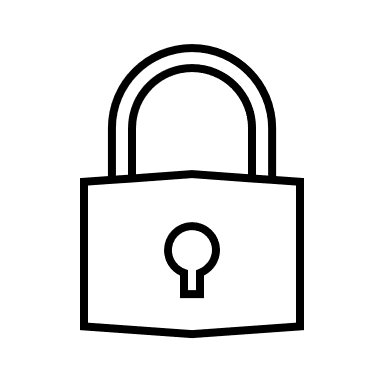 YOU 
ESCAPED!
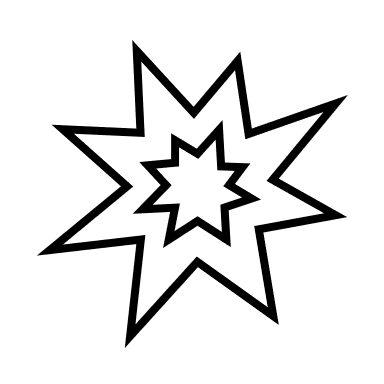 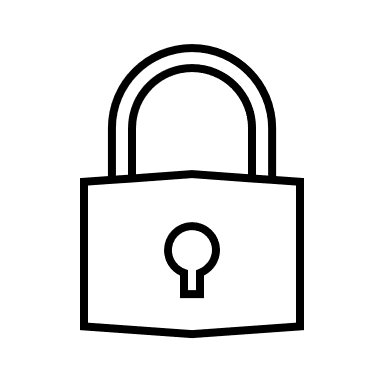 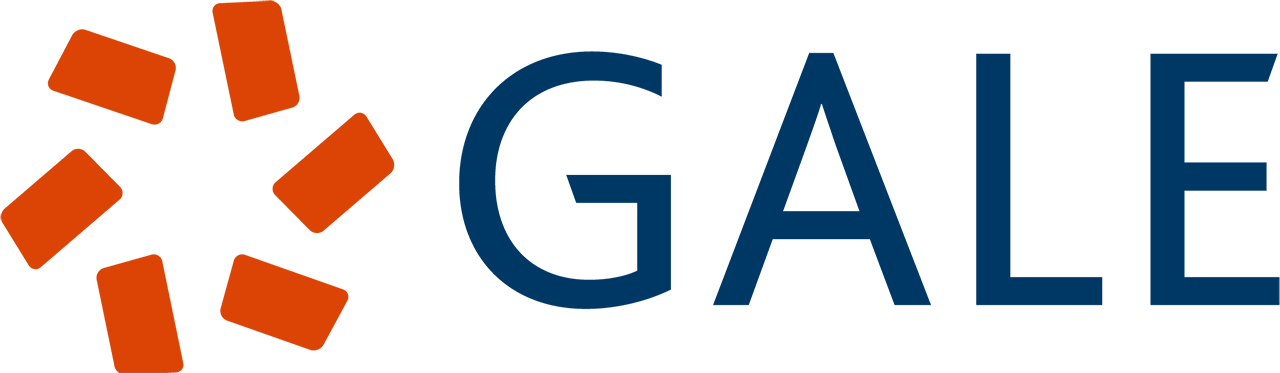 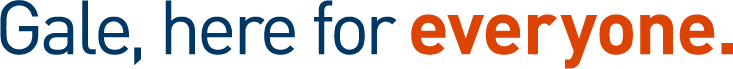 [Speaker Notes: This is an example of what a completed answer key would look like after students complete the tasks. This is from the Gale In Context: Middle School Ancient Civilizations Escape Room.]
Insert 
picture 
here
Insert 
picture 
here
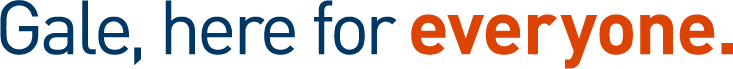 TASK 1
TASK 1
Use the Task 1 resources to complete your task and crack the code! Be sure to record answers on our group answer sheet.
Use the Task 1 resources to complete your task and crack the code! Be sure to record answers on our group answer sheet.
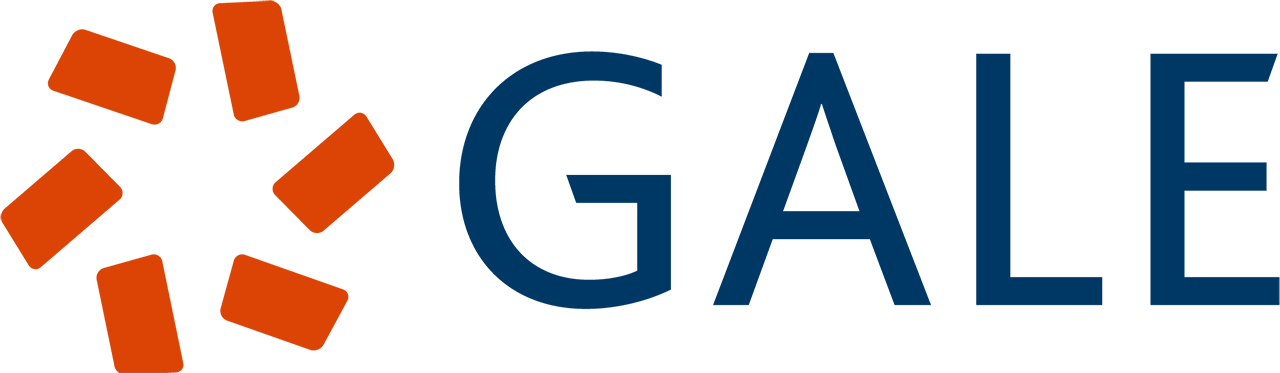 Insert 
picture 
here
Insert 
picture 
here
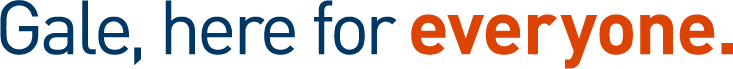 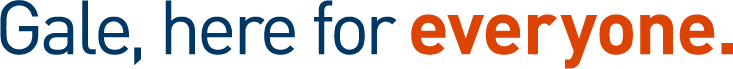 TASK 2
TASK 2
Use the Task 2 resources to complete your task and crack the code! Be sure to record answers on our group answer sheet.
Use the Task 2 resources to complete your task and crack the code! Be sure to record answers on our group answer sheet.
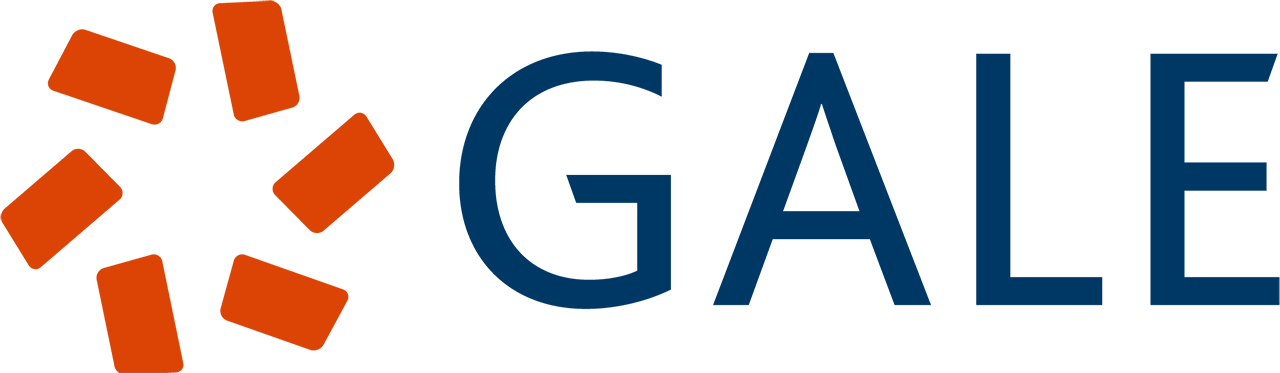 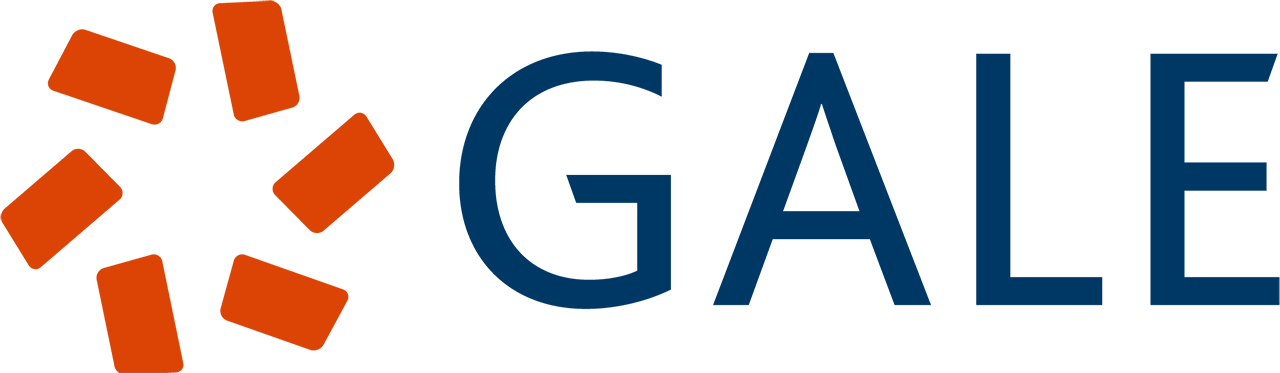 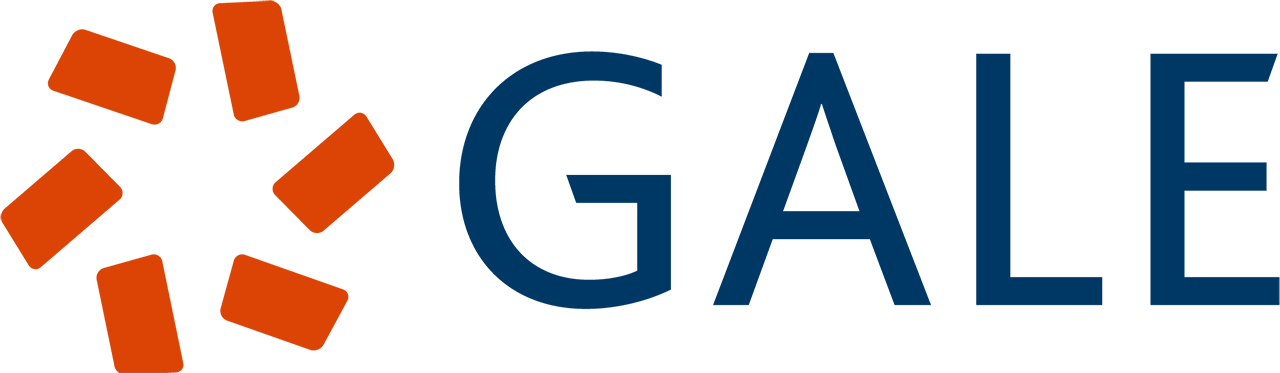 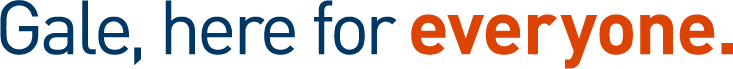 [Speaker Notes: These task cards can be printed and placed on the folder or envelope you use for each task. For example, print task cards equal to the number of class groups. Attach the task cards to folders, which inside would have the activities and necessary supplies for each task.]
Insert 
picture 
here
Insert 
picture 
here
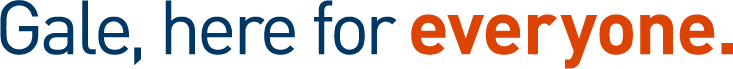 TASK 3
TASK 3
Use the Task 3 resources to complete your task and crack the code! Be sure to record answers on our group answer sheet.
Use the Task 3 resources to complete your task and crack the code! Be sure to record answers on our group answer sheet.
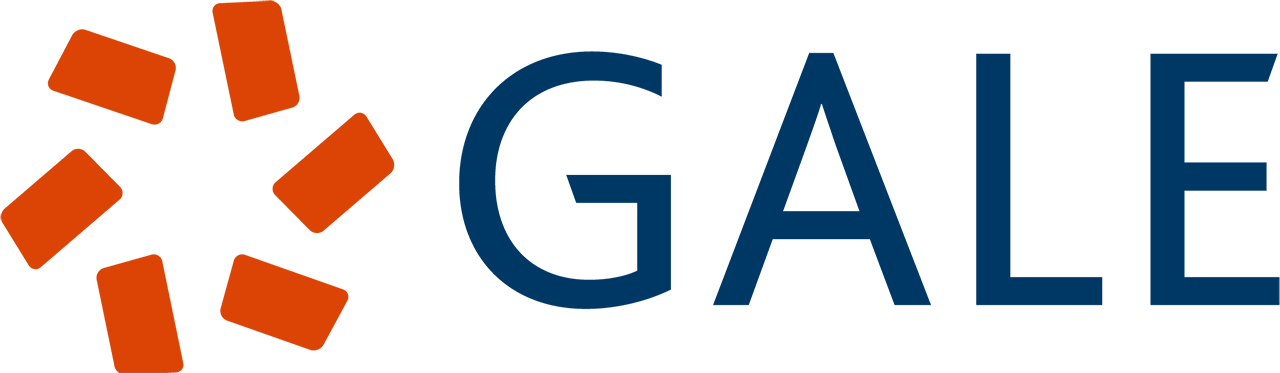 Insert 
picture 
here
Insert 
picture 
here
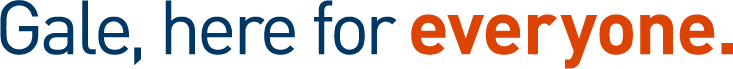 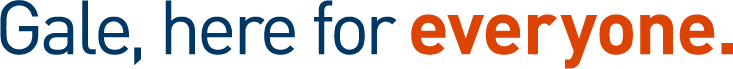 TASK 4
TASK 4
Use the Task 4 resources to complete your task and crack the code! Be sure to record answers on our group answer sheet.
Use the Task 4 resources to complete your task and crack the code! Be sure to record answers on our group answer sheet.
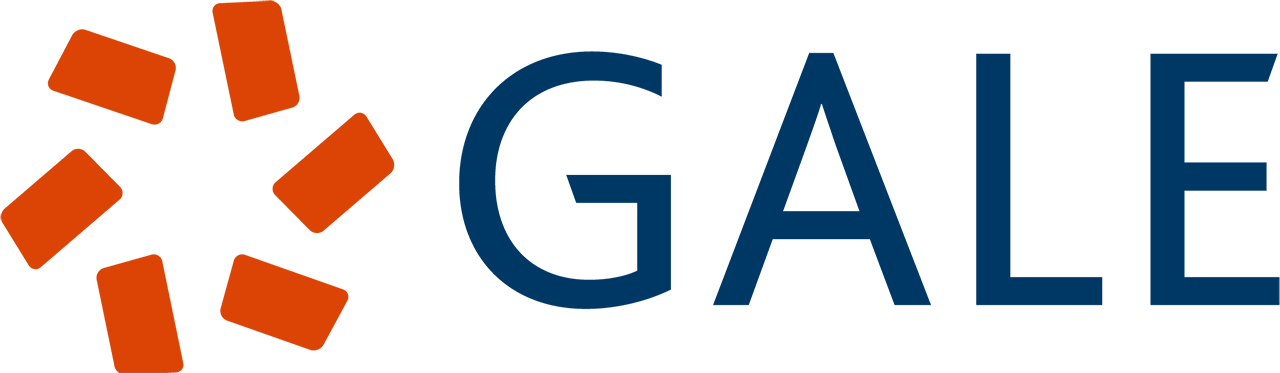 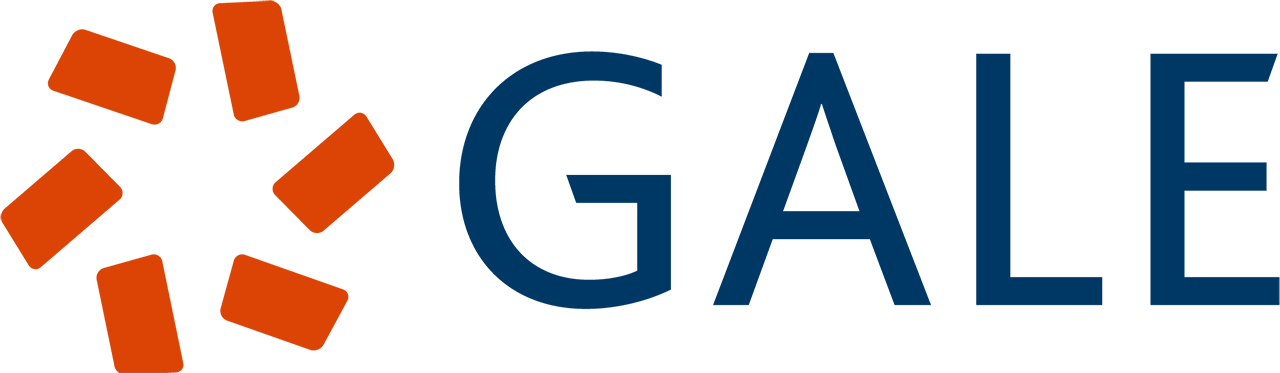 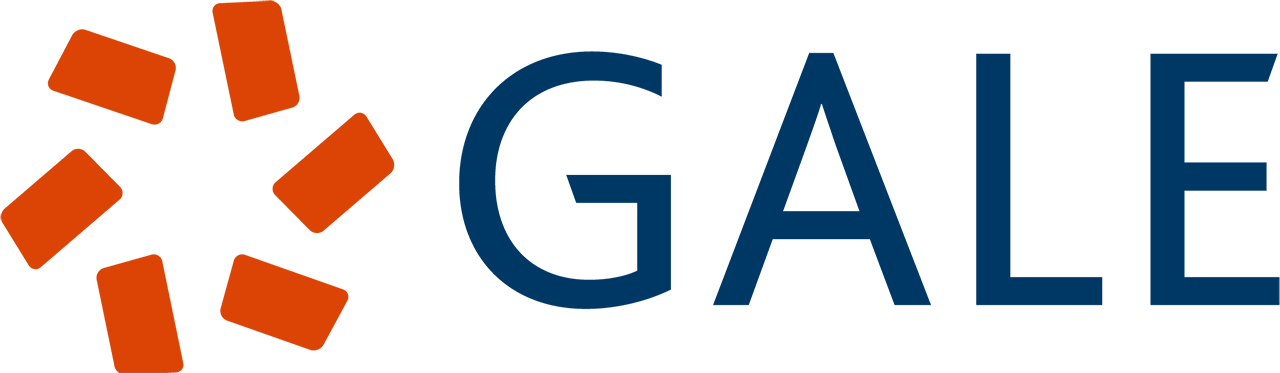 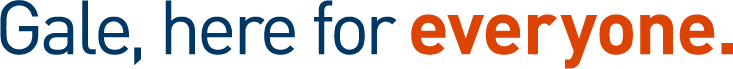 [Speaker Notes: These task cards can be printed and placed on the folder or envelope you use for each task. For example, print task cards equal to the number of class groups. Attach the task cards to folders, which inside would have the activities and necessary supplies for each task.]
Insert 
picture 
here
Insert 
picture 
here
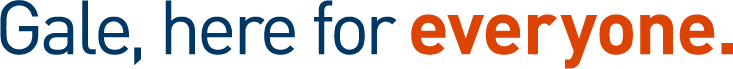 TASK 5
TASK 5
Use the Task 5 resources to complete your task and crack the code! Be sure to record answers on our group answer sheet.
Use the Task 5 resources to complete your task and crack the code! Be sure to record answers on our group answer sheet.
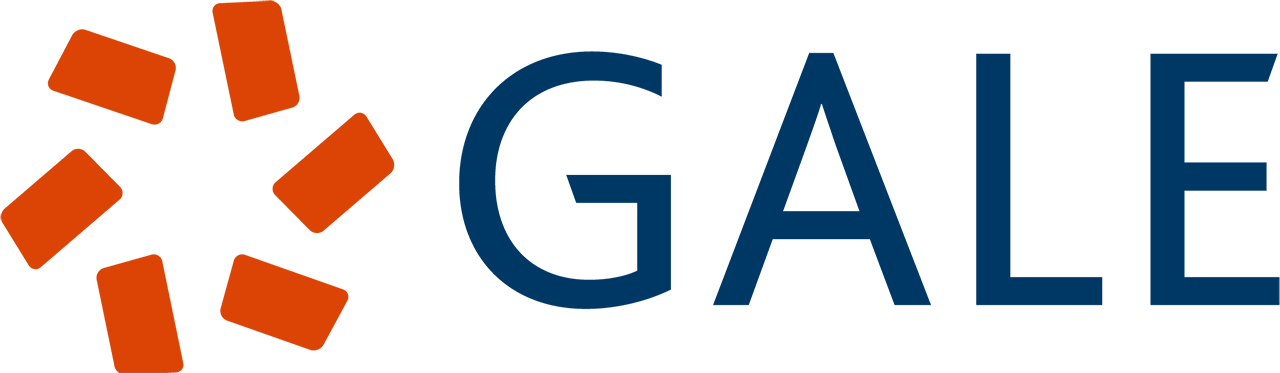 Insert 
picture 
here
Insert 
picture 
here
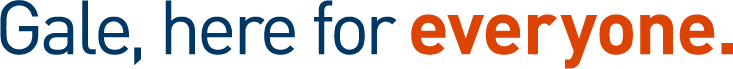 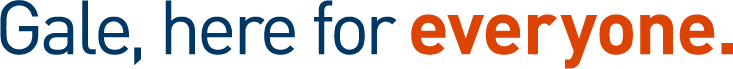 TASK 6
TASK 6
Use the Task 8 resources to complete your task and crack the code! Be sure to record answers on our group answer sheet.
Use the Task 8 resources to complete your task and crack the code! Be sure to record answers on our group answer sheet.
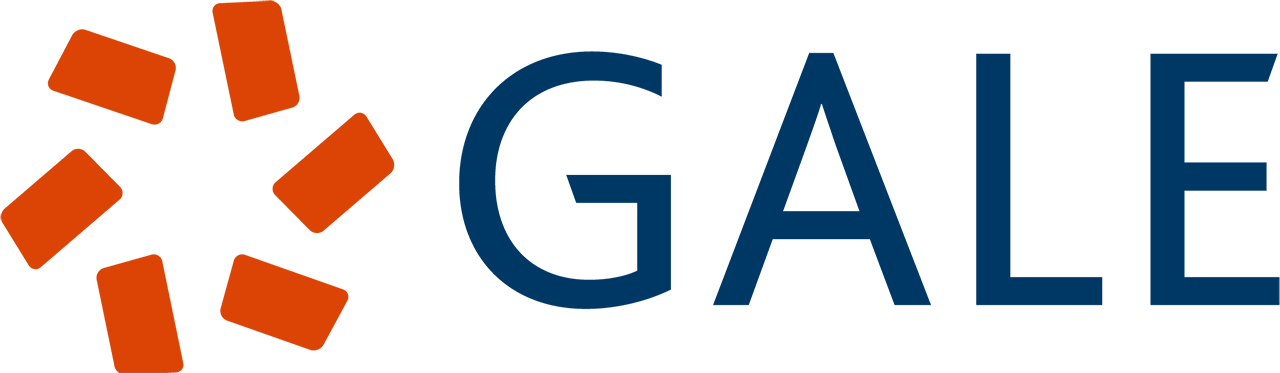 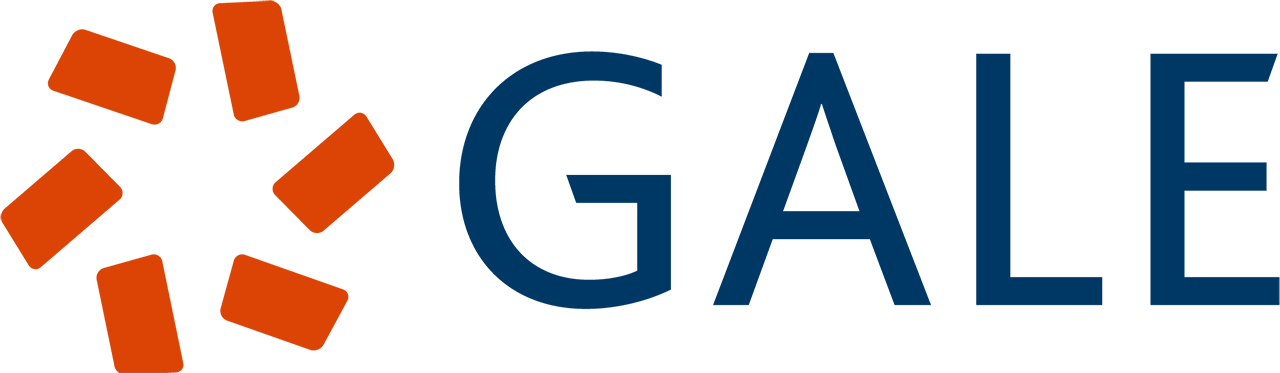 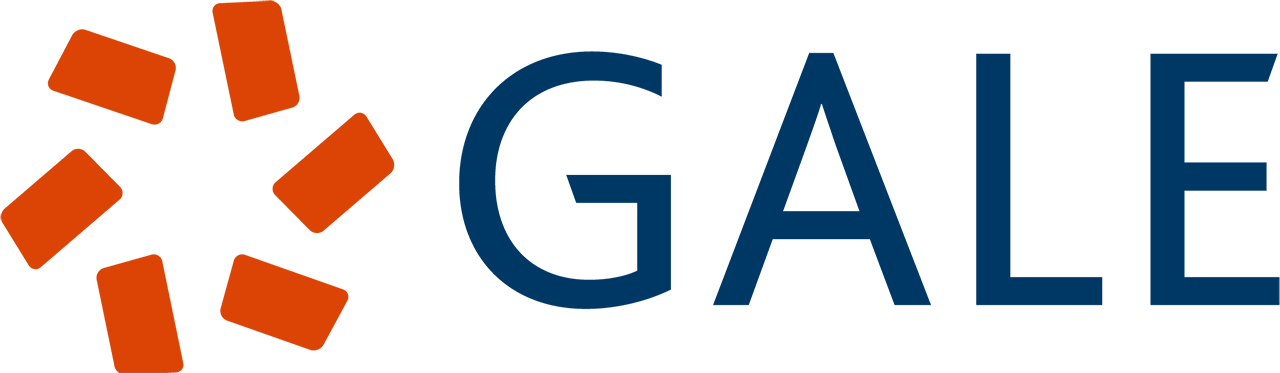 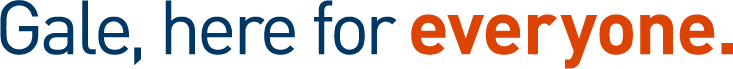 [Speaker Notes: These task cards can be printed and placed on the folder or envelope you use for each task. For example, print task cards equal to the number of class groups. Attach the task cards to folders, which inside would have the activities and necessary supplies for each task.]
Insert 
picture 
here
Insert 
picture 
here
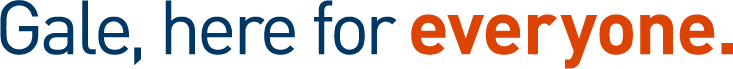 TASK 7
TASK 7
Use the Task 7 resources to complete your task and crack the code! Be sure to record answers on our group answer sheet.
Use the Task 7 resources to complete your task and crack the code! Be sure to record answers on our group answer sheet.
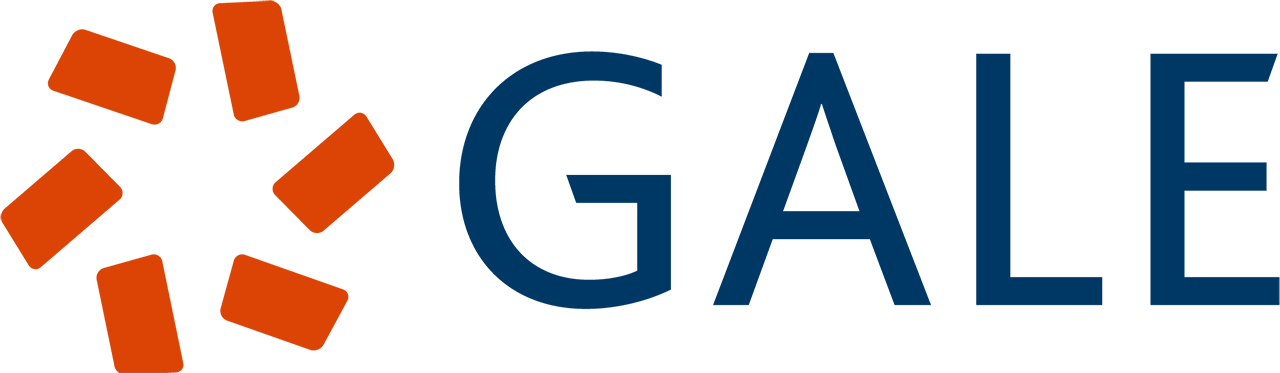 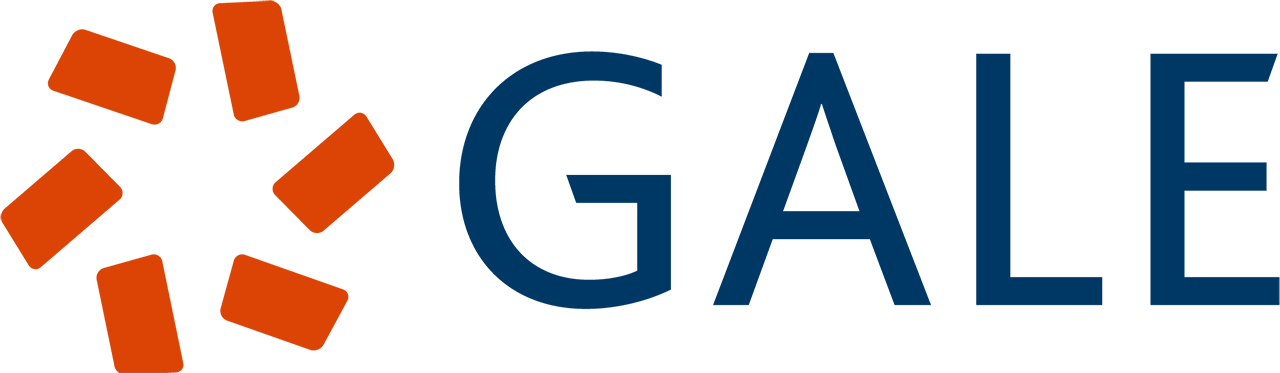 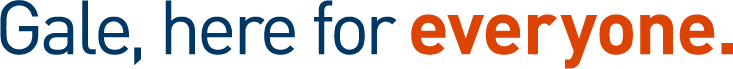 [Speaker Notes: These task cards can be printed and placed on the folder or envelope you use for each task. For example, print task cards equal to the number of class groups. Attach the task cards to folders, which inside would have the activities and necessary supplies for each task.]
TASK 1
Type task title here
Type any task information here
Directions: Read the assigned Gale In Context resource. Answer the questions on your group answer key. Get approval of correct code before moving on to task 2.
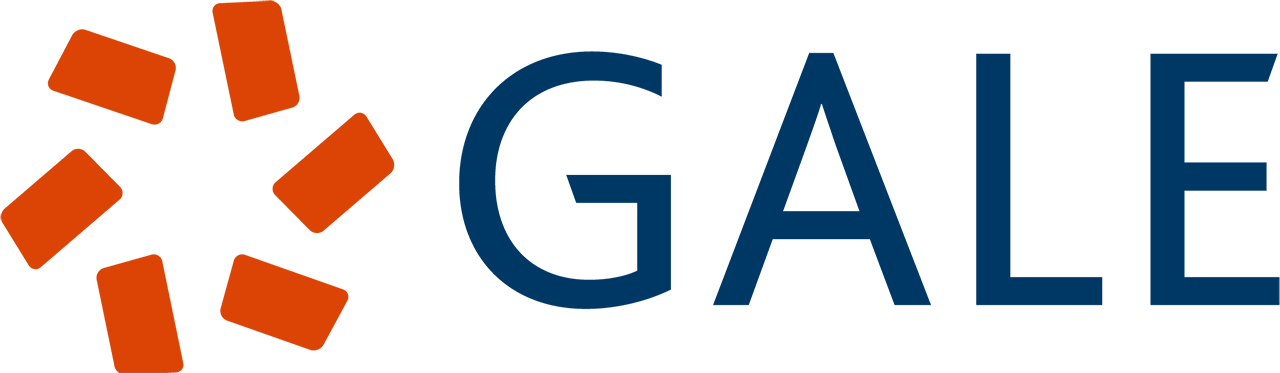 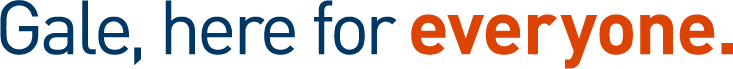 - - - - - - - - - - - - - - - - - - - - - - - - - - - - - - - - - - - - - - - - - - - - - - - - - - - - - - -
TASK 1
Type task title here
Type any task information here
Directions: Read the assigned Gale In Context resource. Answer the questions on your group answer key. Get approval of correct code before moving on to task 2.
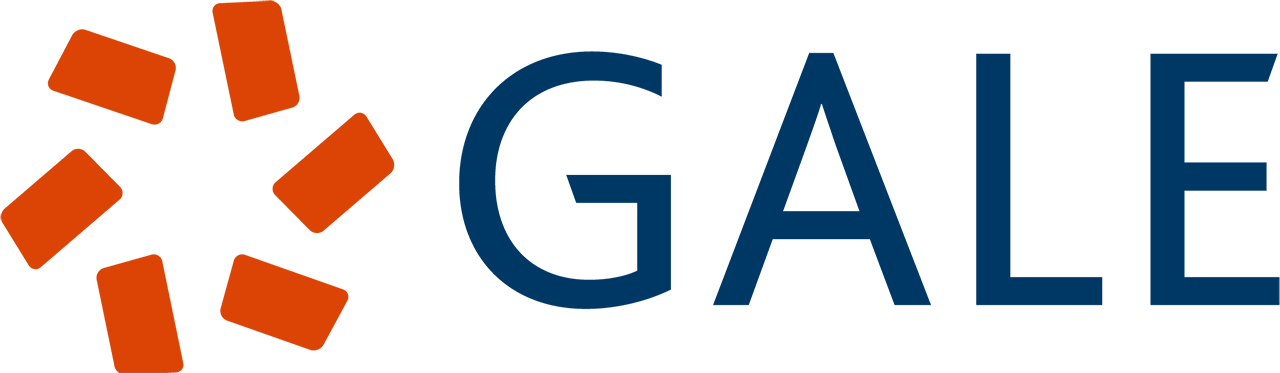 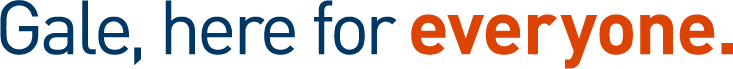 [Speaker Notes: Examples of task information include:

Background information on the topic, a short reading selection, or a picture. Adjust this to fit your individual class needs.]
Type question here. Answer should be one word.
Type question here. Answer should be one word.
Type question here. Answer should be one word.
Type question here. Answer should be one word.
Type question here. Answer should be one word.
Type question here. Answer should be one word.
Type question here. Answer should be one word.
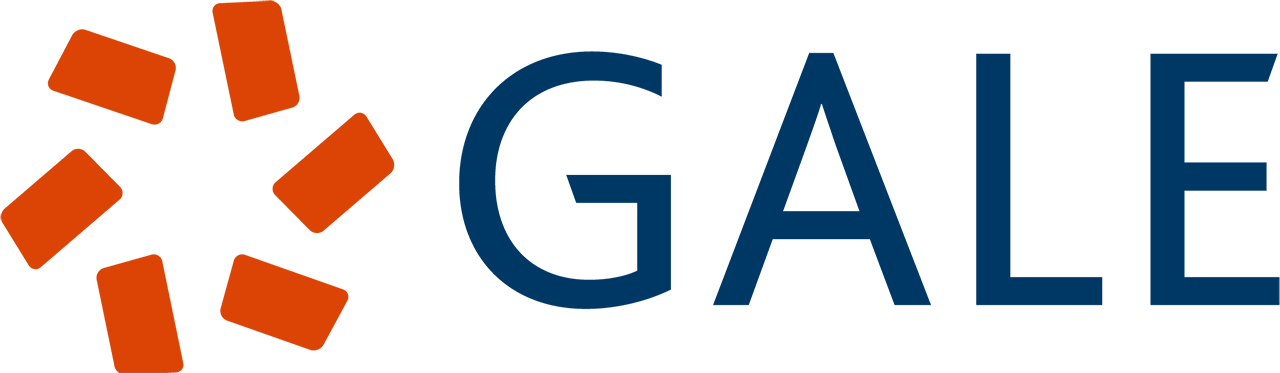 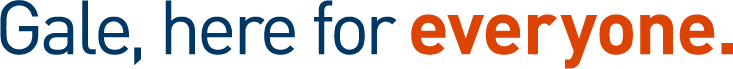 - - - - - - - - - - - - - - - - - - - - - - - - - - - - - - - - - - - - - - - - - - - - - - - - - - - - - - -
Type question here. Answer should be one word.
Type question here. Answer should be one word.
Type question here. Answer should be one word.
Type question here. Answer should be one word.
Type question here. Answer should be one word.
Type question here. Answer should be one word.
Type question here. Answer should be one word.
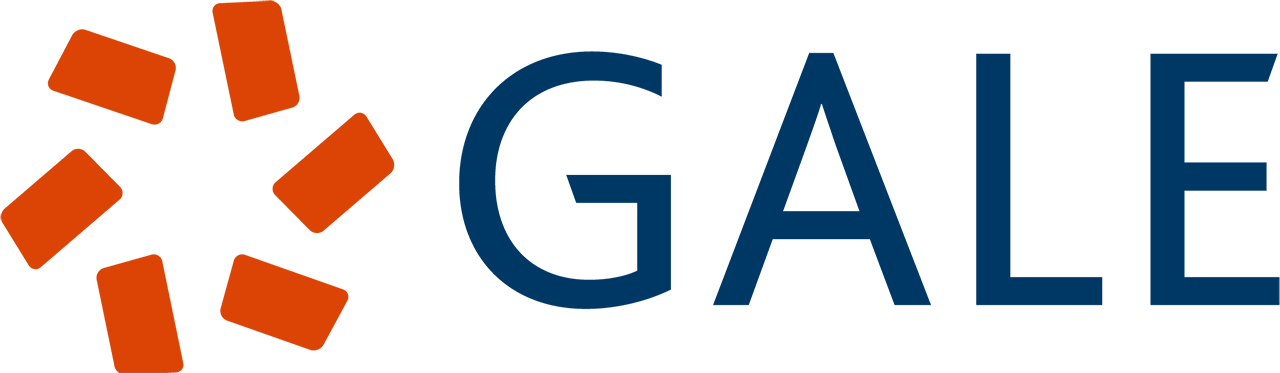 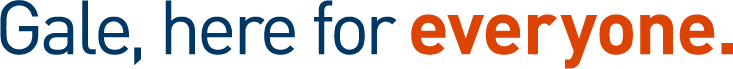 [Speaker Notes: Create a question that corresponds with your assigned Gale document. 

Students will record their one-word answers into the Task 1 section of their answer key. 

Teacher will need to highlight or shade which boxes will be uses to reveal their codes. See Task 1 of the sample completed answer sheet (p.11) for an example.]
TASK 2
Type task title here
Type any task information here
Directions: Use the hieroglyphics cipher tool to decode the clues from Gale In Context . Answer the questions on your group answer key. Get approval of correct code before moving on to task 3.
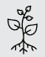 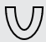 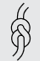 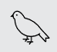 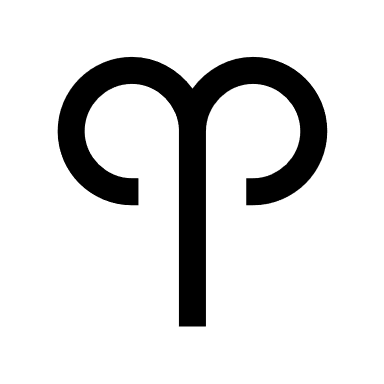 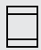 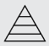 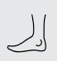 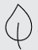 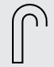 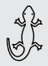 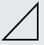 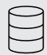 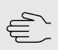 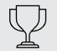 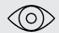 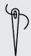 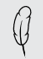 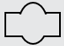 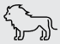 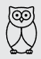 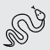 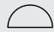 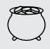 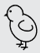 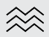 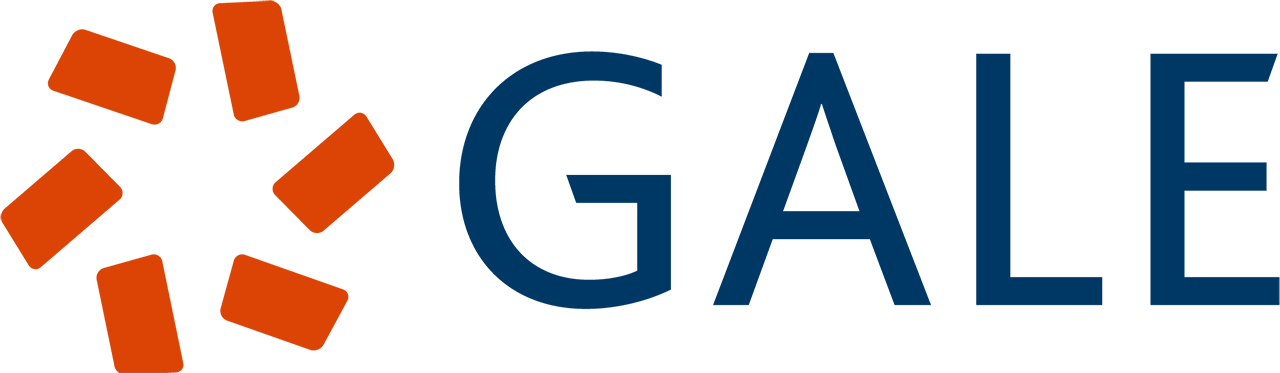 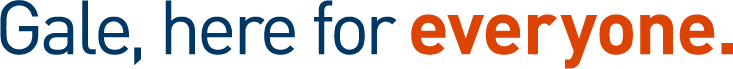 [Speaker Notes: Examples of task information include:

Background information on the topic, a short reading selection, or a picture. Adjust this to fit your individual class needs. 

Select and copy hieroglyphic images from the previous page. Then paste the images into the area below the question. These codes are what students will decipher. 

See Task 2 of the sample completed answer sheet (p.11) for an example.]
1.
Type fill-in-the-blank answer here
In this area, copy and paste the image for each letter on the previous slide to compose your answer in hieroglyphics.
2.
Type fill-in-the-blank answer here
In this area, copy and paste the image for each letter on the previous slide to compose your answer in hieroglyphics.
3.
Type fill-in-the-blank answer here
In this area, copy and paste the image for each letter on the previous slide to compose your answer in hieroglyphics.
4.
Type fill-in-the-blank answer here
In this area, copy and paste the image for each letter on the previous slide to compose your answer in hieroglyphics.
5.
Type fill-in-the-blank answer here
In this area, copy and paste the image for each letter on the previous slide to compose your answer in hieroglyphics.
6.
Type fill-in-the-blank answer here
In this area, copy and paste the image for each letter on the previous slide to compose your answer in hieroglyphics.
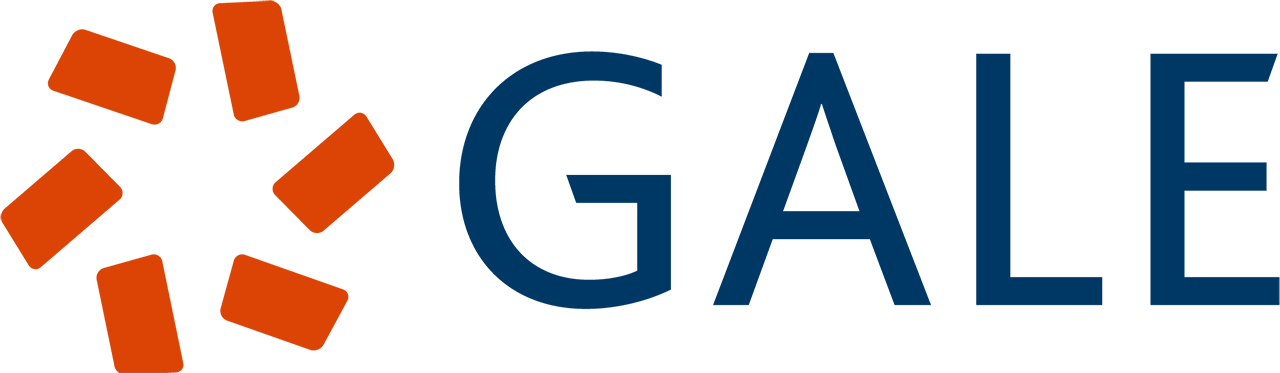 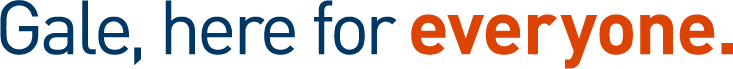 [Speaker Notes: Select and copy hieroglyphic images from the previous page. Then paste the images into the area below the question. These codes are what students will decipher. 

See Task 2 of the sample completed answer sheet (p.11) for an example.]
TASK 3
Type task title here
Type any task information here
Directions: Read the assigned Gale In Context resource. After reading, put the following events in  the correct order. Answer the questions on your group answer key. Get approval of correct code before moving on to task 4.
- - - - - - - - - - - - - - - - - - - - - - - - - - - - - - - - - - - - - - - - - - - - - - - - - - - - - - -
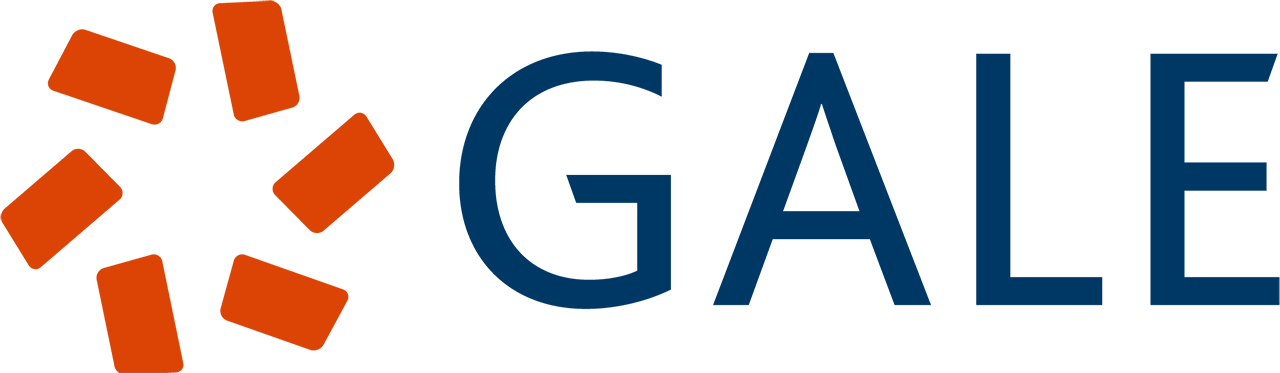 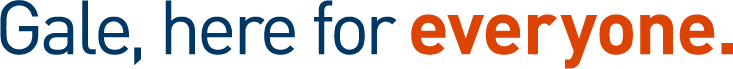 - - - - - - - - - - - - - - - - - - - - - - - - - - - - - - - - - - - - - - - - - - - - - - - - - - - - - - -
TASK 3
Type task title here
Type any task information here
Directions: Read the assigned Gale In Context resource. After reading, put the following events in the correct order. Answer the below on your group answer key. Get approval of correct code before moving on to task 4.
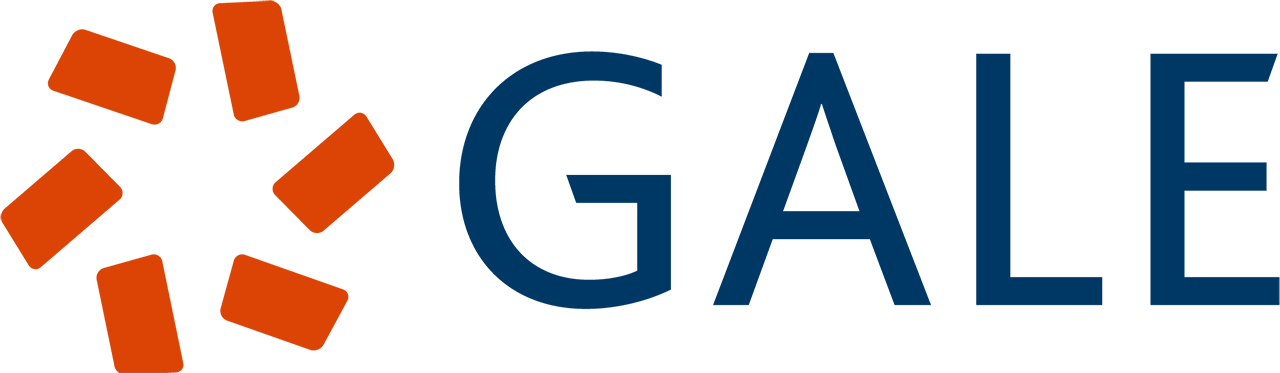 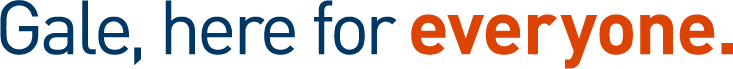 [Speaker Notes: Examples of task information include:

Background information on the topic, a short reading selection, or a picture. Adjust this to fit your individual class needs.]
Type event here. Students will put these in chronological order.
8
Type event here. Students will put these in chronological order.
3
Type event here. Students will put these in chronological order.
5
Type event here. Students will put these in chronological order.
1
Type event here. Students will put these in chronological order.
4
Type event here. Students will put these in chronological order.
7
Type event here. Students will put these in chronological order.
2
Type event here. Students will put these in chronological order.
6
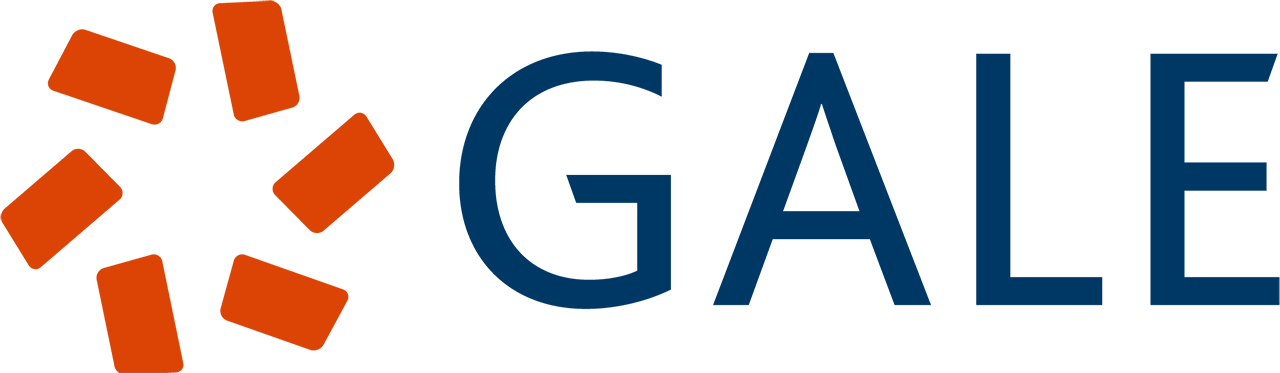 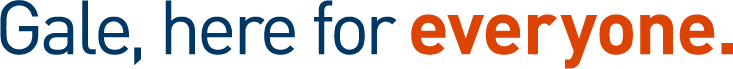 [Speaker Notes: For this task, you will enter 8 different events from the assigned Gale document. These events will be placed in chronological order. Once in the correct order, the numbers in the black boxes will reveal the code that students will record on their answer sheet.]
TASK 4
Type task title here
Type any task information here
Directions: Read the assigned Gale In Context resource. Use the information to answer the following multiple-choice questions. Answer the questions on your group answer key. Get approval of correct code before moving on to task 5.
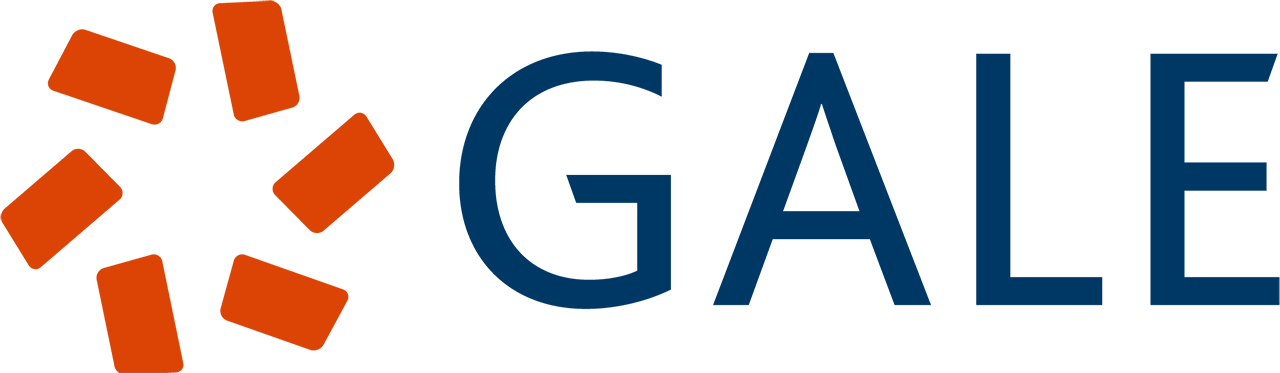 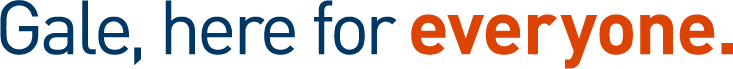 - - - - - - - - - - - - - - - - - - - - - - - - - - - - - - - - - - - - - - - - - - - - - - - - - - - - - - -
TASK 4
Type task title here
Type any task information here
Directions: Read the assigned Gale In Context resource. Use the information to answer the following multiple-choice questions. Answer the questions on your group answer key. Get approval of correct code before moving on to task 5.
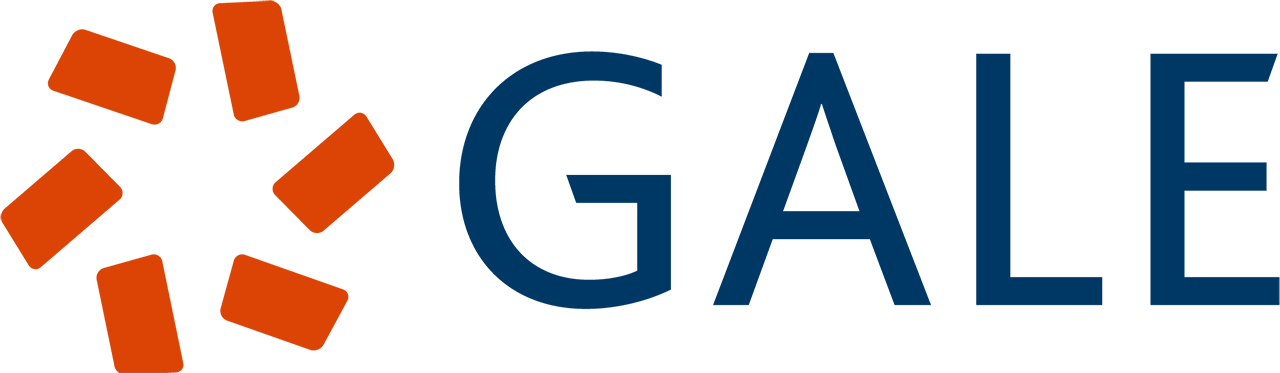 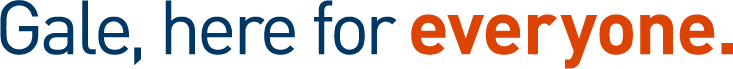 [Speaker Notes: Examples of task information include:

Background information on the topic, a short reading selection, or a picture. Adjust this to fit your individual class needs.]
1. Type multiple choice question here.

a. Answer 1						c. Answer 3 

b. Answer 2						d. Answer 4
2. Type multiple choice question here.

a. Answer 1						c. Answer 3 

b. Answer 2						d. Answer 4.
3. Type multiple choice question here.

a. Answer 1						c. Answer 3 

b. Answer 2						d. Answer 4
4. Type multiple choice question here.

a. Answer 1						c. Answer 3 

b. Answer 2						d. Answer 4
5. Type multiple choice question here.

a. Answer 1						c. Answer 3 

b. Answer 2						d. Answer 4
6. Type multiple choice question here.

a. Answer 1						c. Answer 3 

b. Answer 2						d. Answer 4
7. Type multiple choice question here.

a. Answer 1						c. Answer 3 

b. Answer 2						d. Answer 4
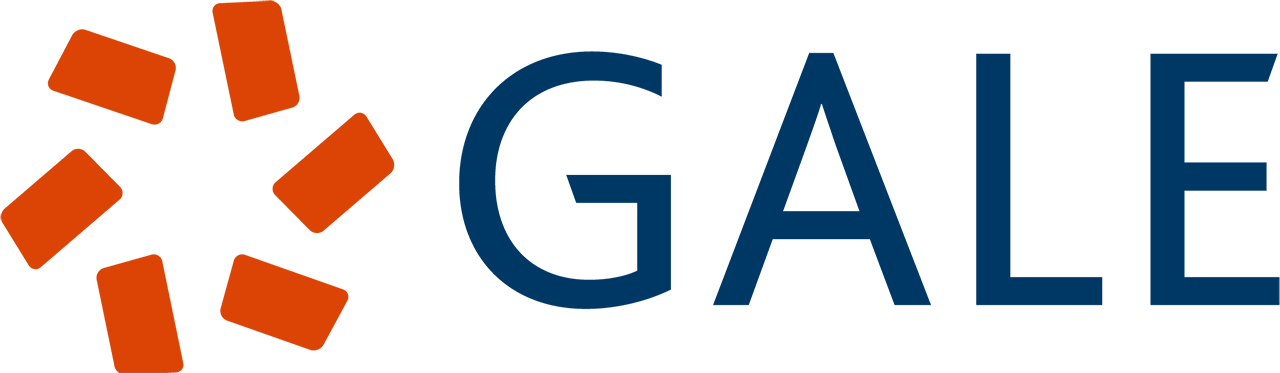 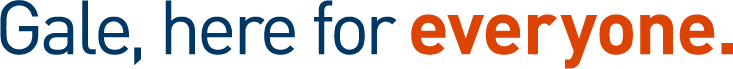 [Speaker Notes: For this task, students will answer the 7 multiple choice questions. Once answered and the questions are placed in numerical order, the answers will serve as the code that students will record on their answer sheets.]
TASK 5
Type task title here
Type any task information here
Directions: Access the Gale In Context:__________________images section of the topic page on _________________. Using the information there, match the image to the correct description. Matches will reveal your code. Record code on group answer sheet and get approval before moving on to task 6.
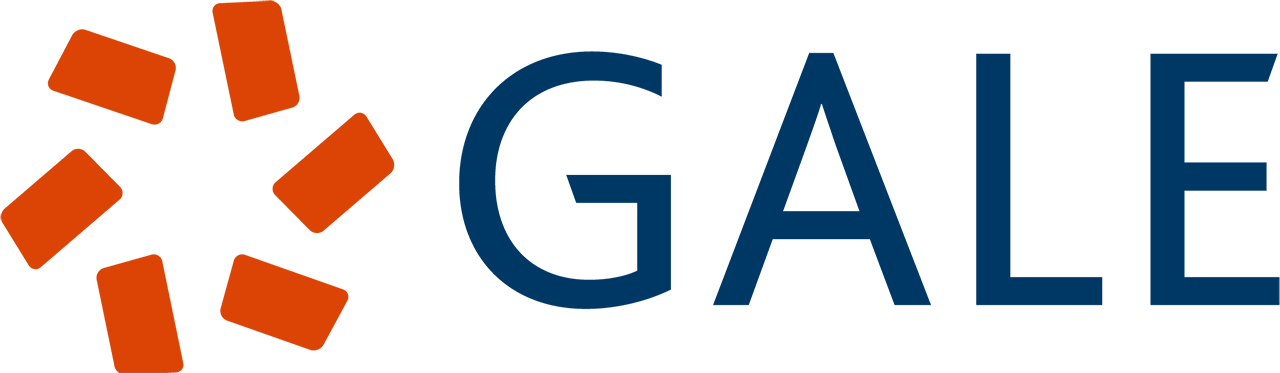 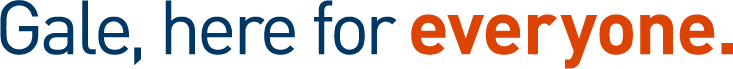 - - - - - - - - - - - - - - - - - - - - - - - - - - - - - - - - - - - - - - - - - - - - - - - - - - - - - - -
TASK 5
Type task title here
Type any task information here
Directions: Access the Gale In Context: __________________images section of the topic page on _________________. Using the information there, match the image to the correct description. Matches will reveal your code. Record code on group answer sheet and get approval before moving on to task 6.
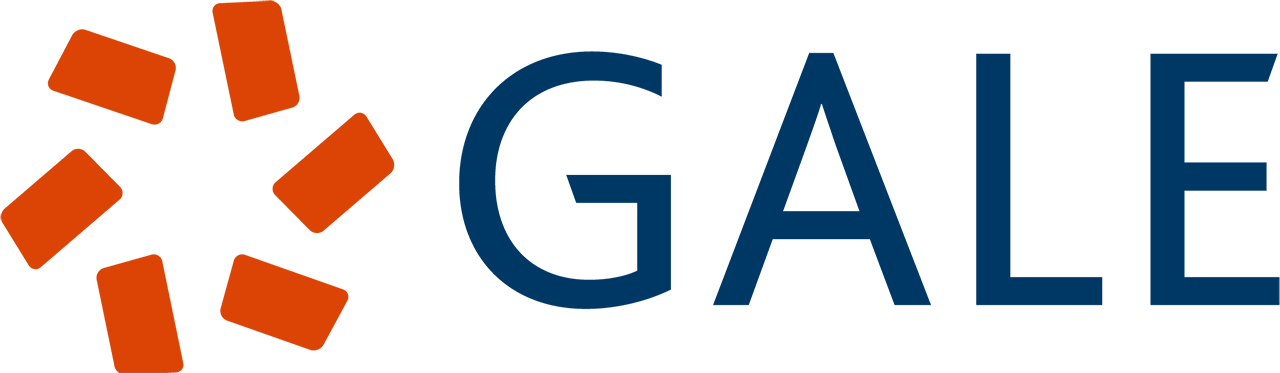 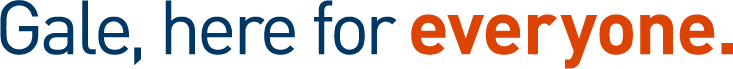 [Speaker Notes: Examples of task information include:

Background information on the topic, a short reading selection, or a picture. Adjust this to fit your individual class needs. 

In the _______ sections, be sure to add the name of the correct database, as well as the Topic Page name.]
1
2
Insert 
image 
here
Insert 
image 
here
3
4
Insert 
image 
here
Insert 
image 
here
5
6
Insert 
image 
here
Insert 
image 
here
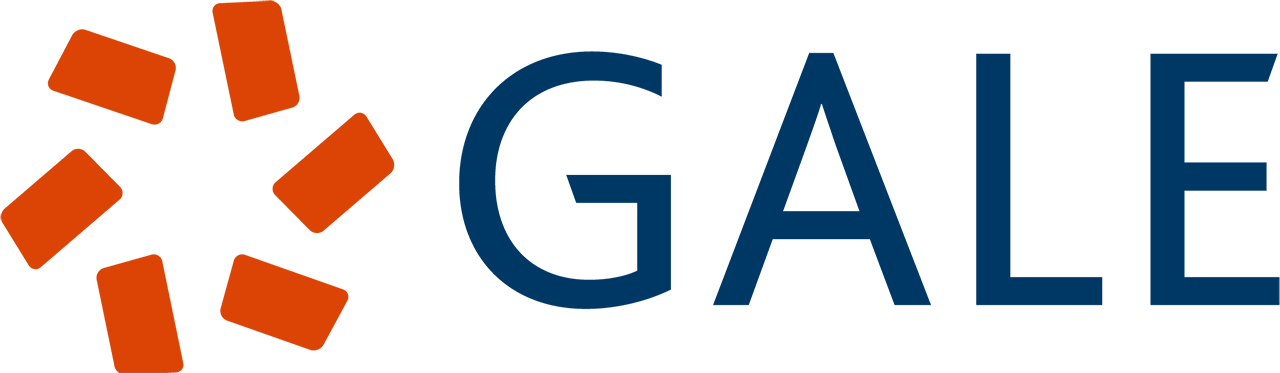 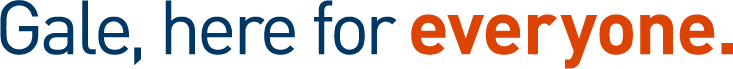 [Speaker Notes: Add images from the selected Gale topic page into each numbered box. Students will then match the correct image to the correct description. Once matched correctly, students will record the letter code onto their answer sheets.]
7
8
Insert 
image 
here
Insert 
image 
here
D
H
Insert 
image name 
here
Insert 
image name
here
G
C
Insert 
image name 
here
Insert 
image name 
here
B
F
Insert 
image name 
here
Insert 
image name 
here
A
E
Insert 
image name 
here
Insert 
image name 
here
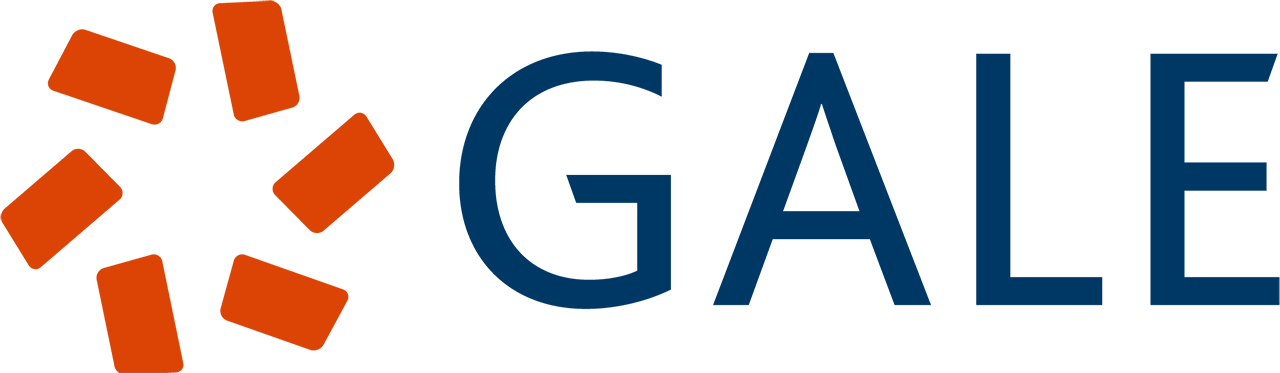 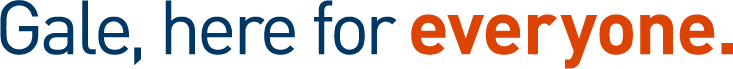 [Speaker Notes: Add images from the selected Gale topic page into each numbered box. Students will then match the correct image to the correct description. Once matched correctly, students will record the letter code onto their answer sheets.]
TASK 6
Type task title here
Type any task information here
Directions: Read the assigned Gale In Context biography. Use the biography information to complete his profile page. Record code on group answer sheet and get approval before moving on to task 7.
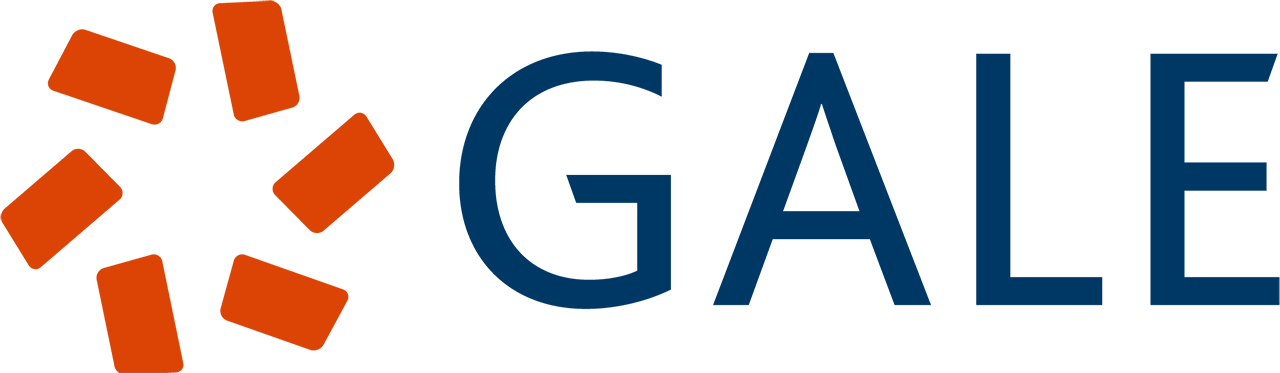 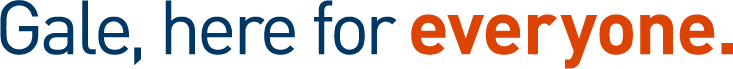 - - - - - - - - - - - - - - - - - - - - - - - - - - - - - - - - - - - - - - - - - - - - - - - - - - - - - - -
TASK 6
Type task title here
Type any task information here
Directions: Read the assigned Gale In Context biography. Use the biography information to complete his profile page. Record code on group answer sheet and get approval before moving on to task 7.
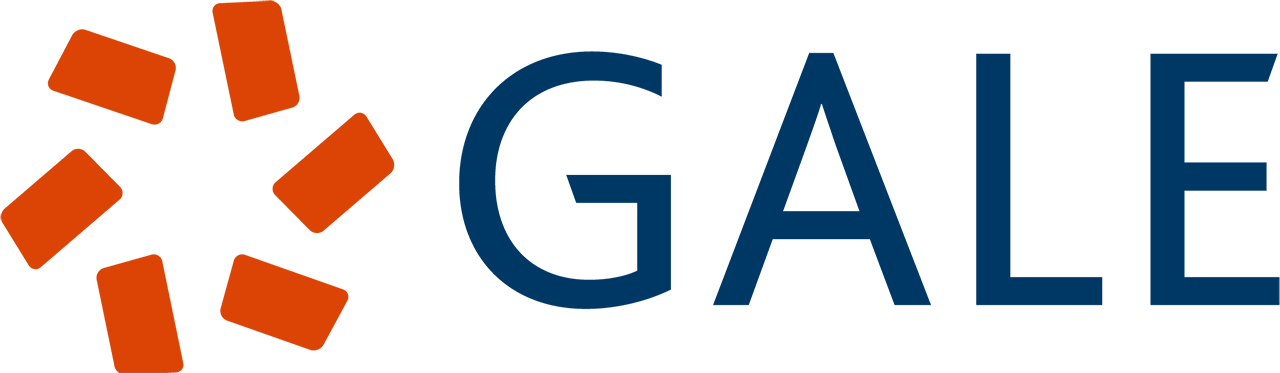 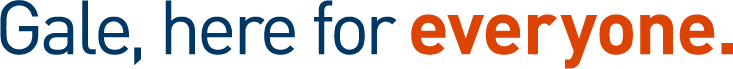 [Speaker Notes: Examples of task information include:

Background information on the topic, a short reading selection, or a picture. Adjust this to fit your individual class needs.]
PIGPEN CIPHER – Teacher Use
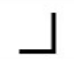 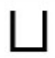 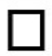 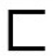 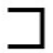 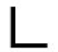 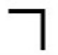 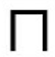 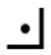 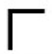 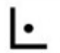 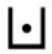 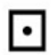 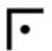 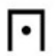 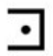 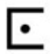 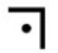 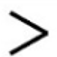 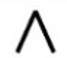 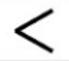 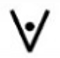 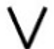 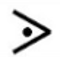 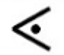 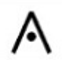 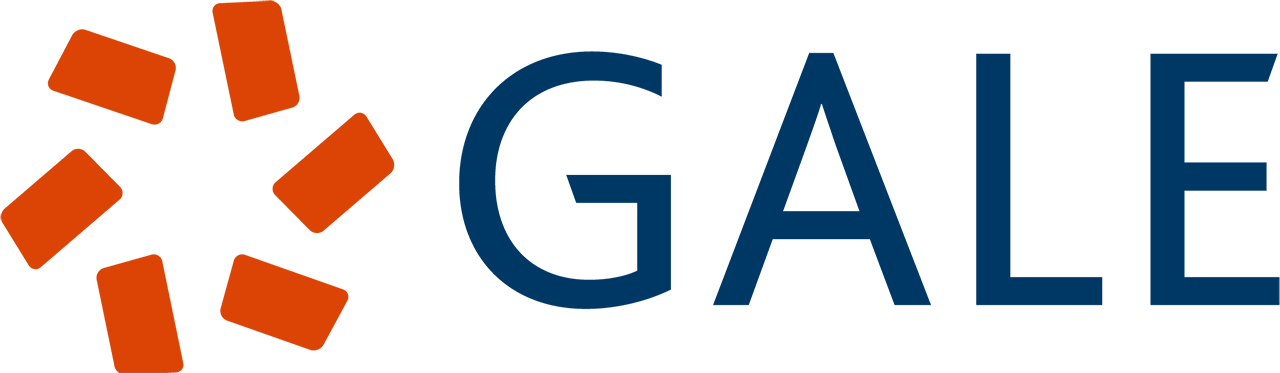 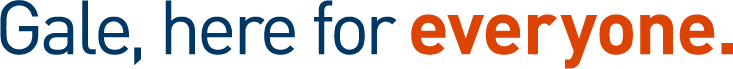 [Speaker Notes: Teachers will use this pigpen cipher to copy and paste the images from the corresponding letter into the quote section of the next page. Choose a popular quote from the person of interest. Students will use their own copy of the pigpen cipher to decipher the quote, which they will record on their answer sheet. 

See Task 6 of the sample completed answer sheet (p.12) for an example.]
Insert image here
Use the Gale in Context: ______________ biography information on _______________________ to complete this profile page.
Name:
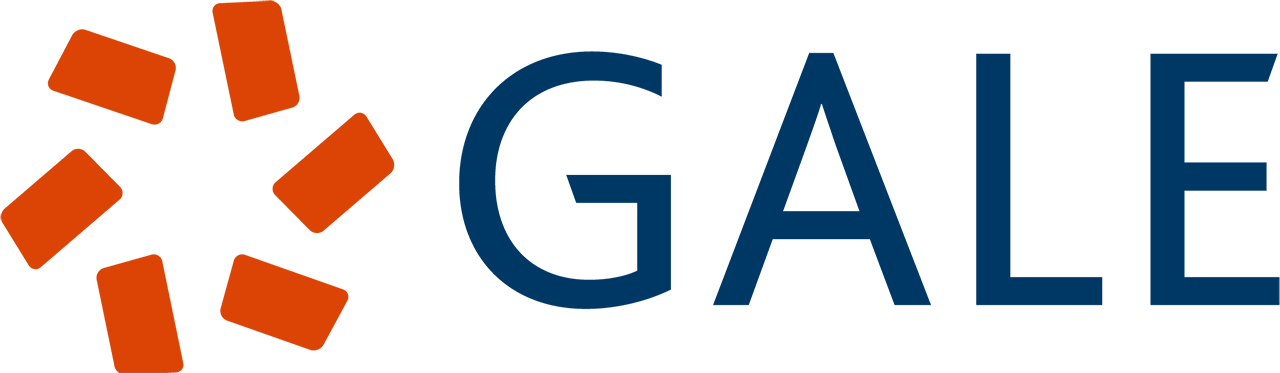 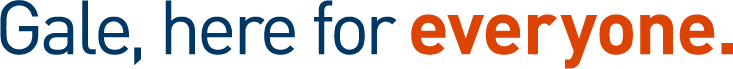 [Speaker Notes: Students will complete the biography page on the assigned person of interest. Students will use their own copy of the pigpen cipher to decipher the quote, which they will record on their answer sheet. 

See Task 6 of the sample completed answer sheet (p.12) for an example.]
PIGPEN CIPHER – Student Use
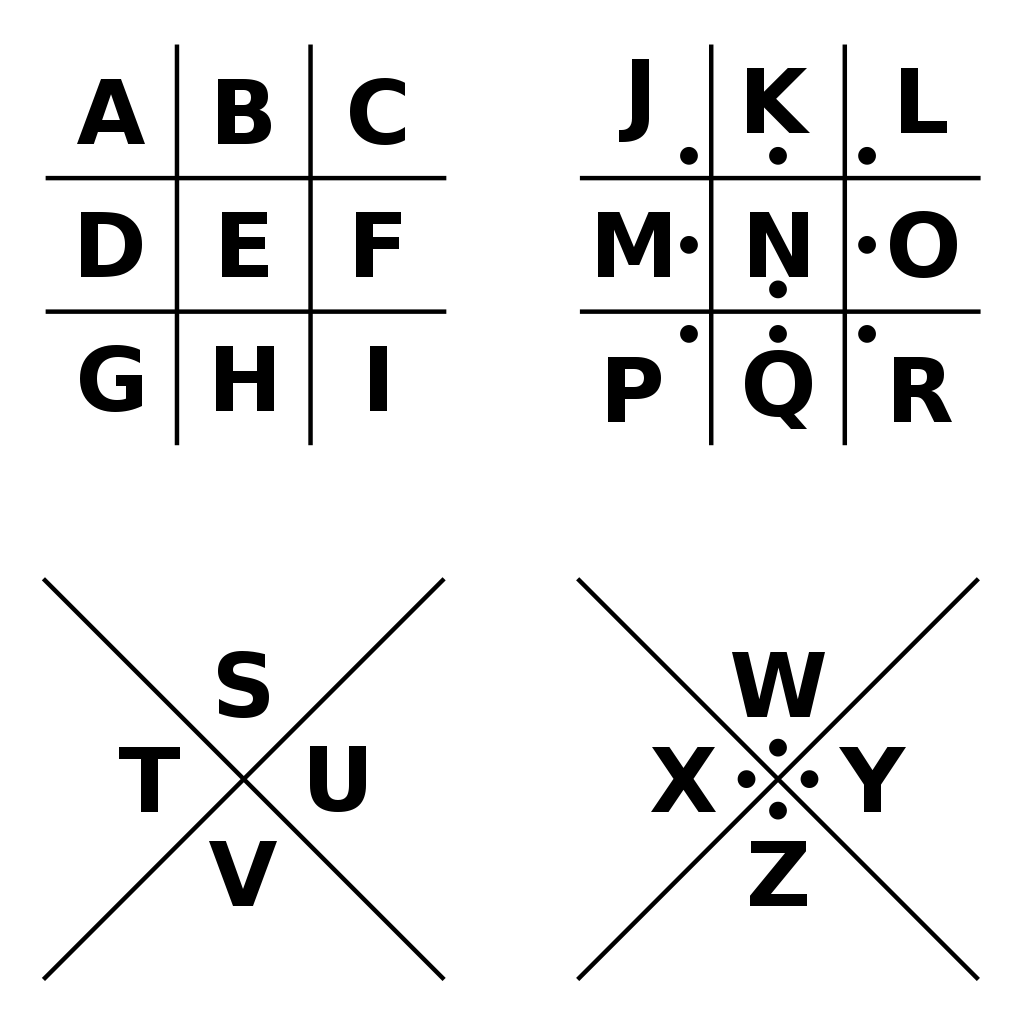 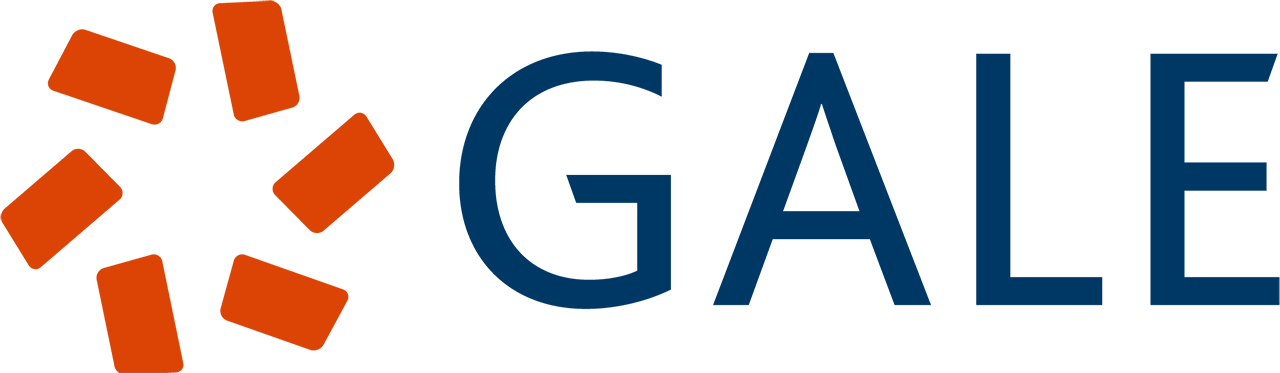 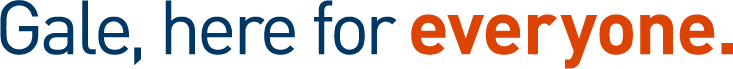 - - - - - - - - - - - - - - - - - - - - - - - - - - - - - - - - - - - - - - - - - - - - - - - - - - - - - - -
PIGPEN CIPHER – Student Use
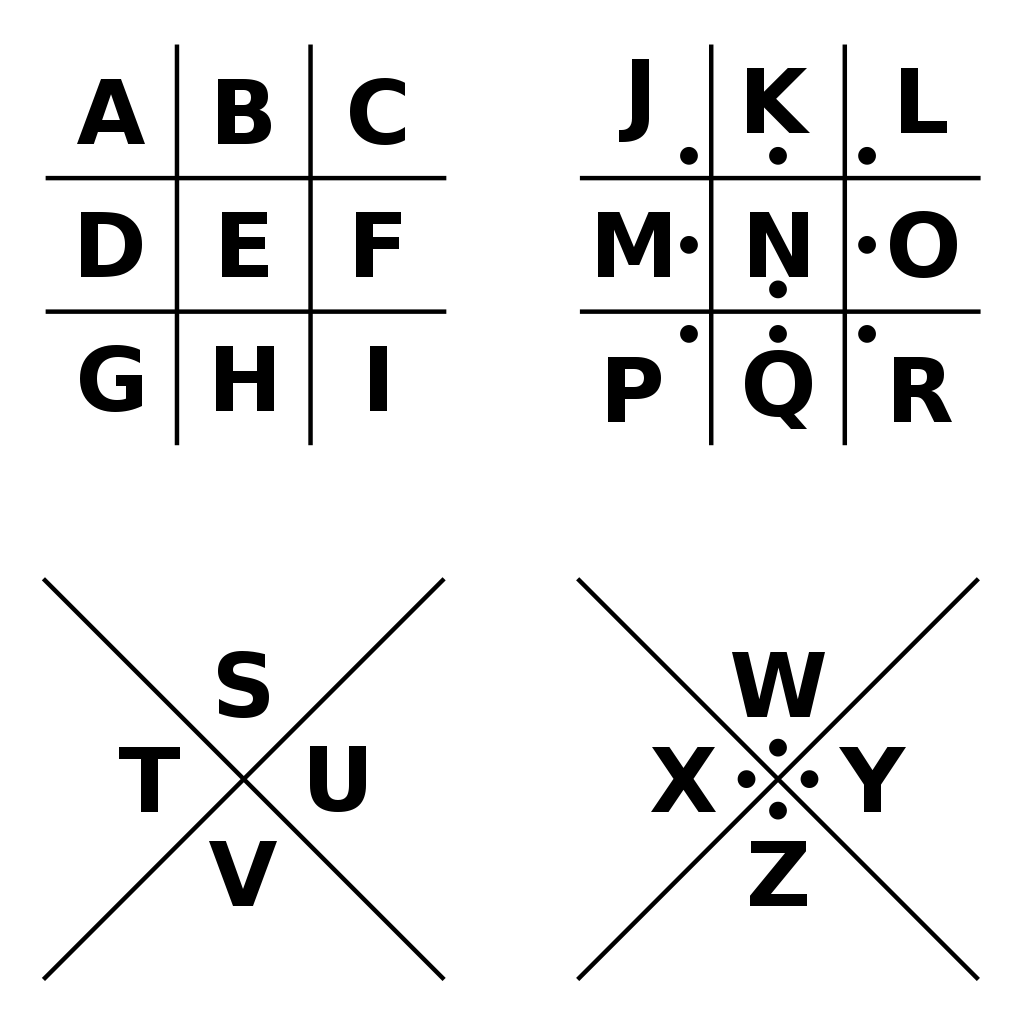 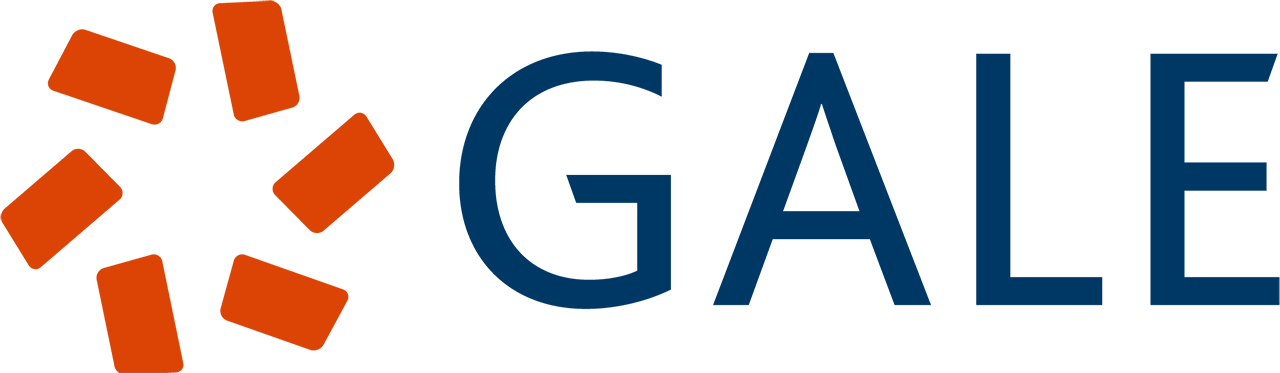 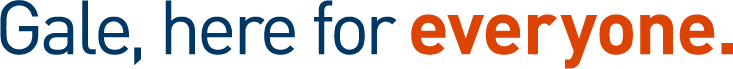 [Speaker Notes: Students will use this cipher to decode the pigpen quote.]
TASK 7
Type task title here
Type any task information here
Directions: Read the assigned Gale In Context resource. Use the information to match the correct answers to reveal your final code. Get approval of correct code to finally escape!
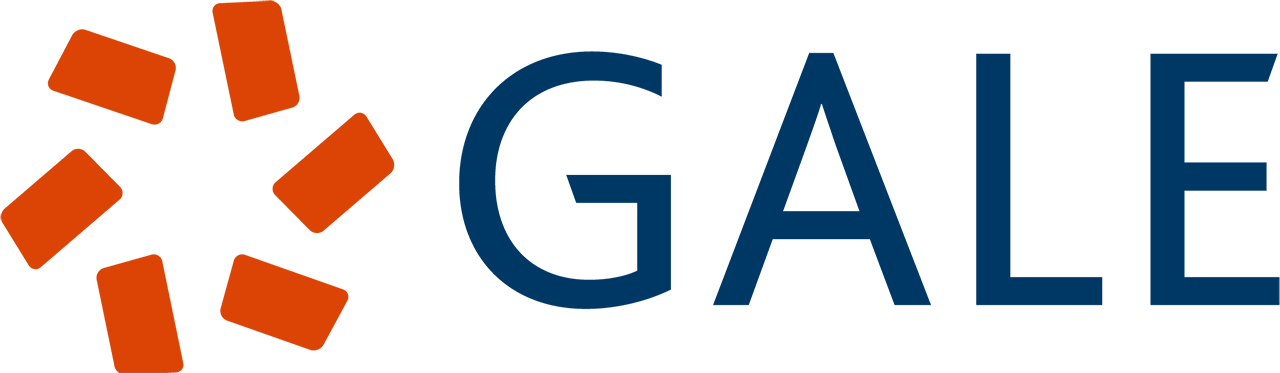 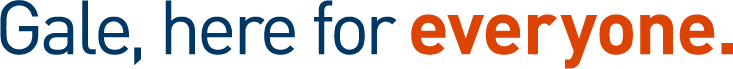 - - - - - - - - - - - - - - - - - - - - - - - - - - - - - - - - - - - - - - - - - - - - - - - - - - - - - - -
TASK 7
Type task title here
Type any task information here
Directions: Read the assigned Gale In Context resource. Use the information to match the correct answers to reveal your final code. Get approval of correct code to finally escape!
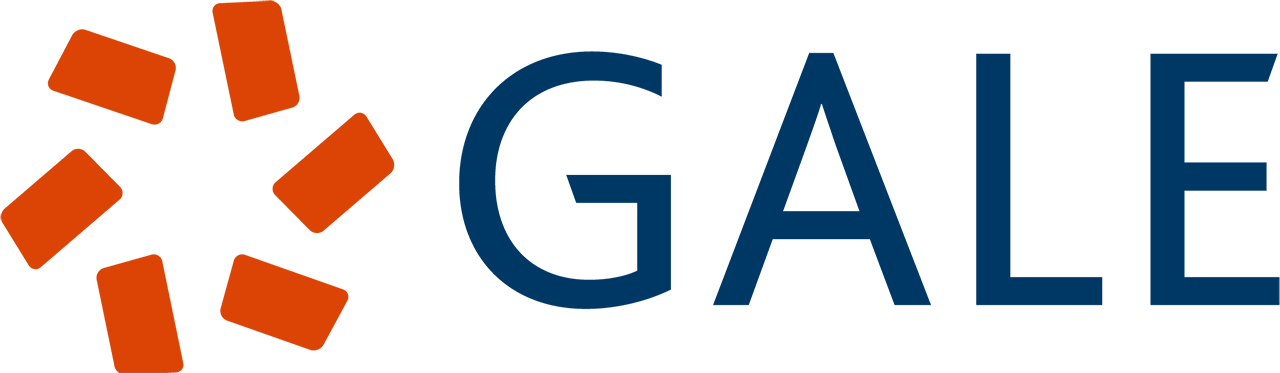 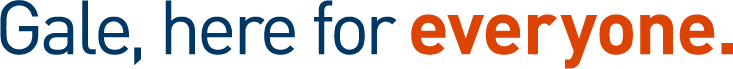 [Speaker Notes: Examples of task information include:

Background information on the topic, a short reading selection, or a picture. Adjust this to fit your individual class needs.]
Answer
Type question here
1
F
A
2
Type question here
Answer
3
Type question here
Answer
B
4
Answer
Type question here
E
D
5
Type question here
Answer
C
6
Answer
Type question here
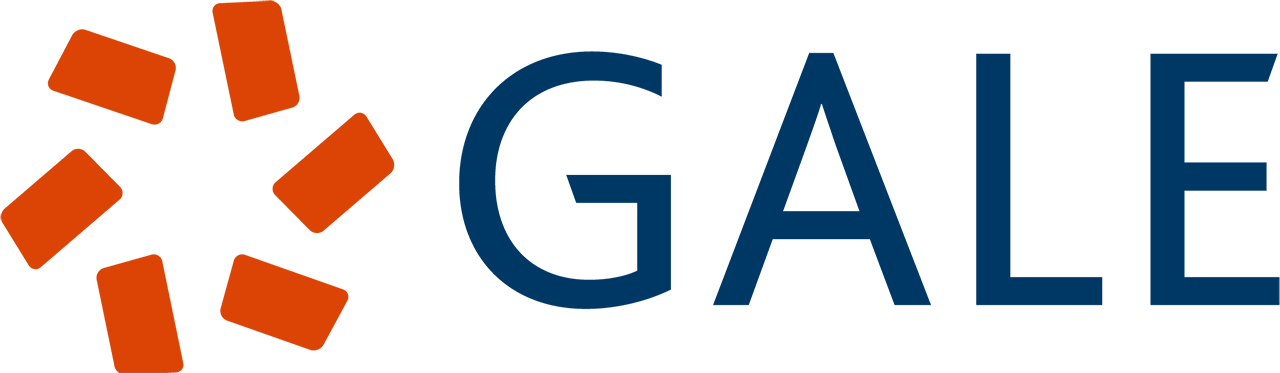 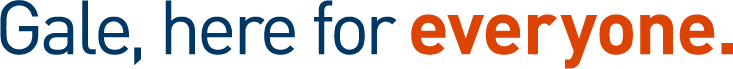 [Speaker Notes: Students will match the correct answer to its corresponding question. Once in numerical order, the code will be revealed. Students will record this code on their answer sheet.]
CITATION INFORMATION
TASK 1
Type citation information here
TASK 2
Type citation information here
TASK 3
Type citation information here
Type citation information here
TASK 4
Type citation information here
TASK 5
Type citation information here
TASK 6
Type citation information here
TASK 7
EXPLORE MORE!
Find more classroom resources and support materials at:
support.gale.com
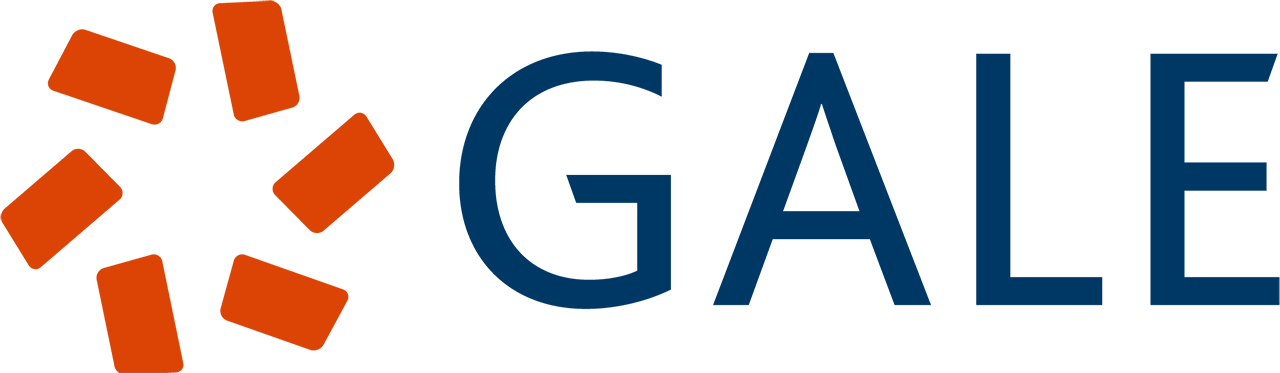 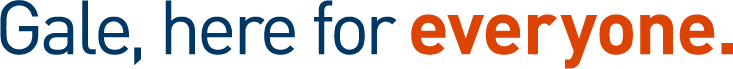 [Speaker Notes: (Optional) – Record the citation for each of the task documents on this page.]